Workshop on Clustering and search techniques for large scale networks. October 23rd - 25, 2015, Nizhni Novgorod
Variable Neighborhood Programming- a new automatic programming method in artificial intelligence
Souhir ELLEUCH
University of Sfax MODILS Laboratory Sfax, Tunisia
Bassem JARBOUI
University of Sfax MODILS Laboratory Sfax, Tunisia
Nenad MLADENOVIC
University of Valenciennes  Department of Mathematics, Brunel, London
HSE, Oct. 24 Nizhni Novgorod
[Speaker Notes: Bonjour, aujourd’hui je vais vous présenter l’état d’avancement dans mes travaux de thèse intitulé : processus raffiné de conception, réalisation et optimisation des systèmes temps-réel répartis embarqués]
Plan
Overview
Introduction
      - Artificial intelligence problem
       - Genetic programming
       - Variable neighborhood search
  Variable Neighborhood Programming algorithm (VNP)
      - Neighborhood structures
  VNP application
     - Forecasting
     - Classification
  Conclusions
2
2
[Speaker Notes: Tout au long de cette présentation je vais suivre le plan suivant :
J’entame mon exposé par la présentation du contexte de nos travaux, dans lequel je définis le périmètre d’étude ainsi que les problématiques abordées permettant de déduire nos objectifs.
J’enchaine par présenter un aperçu sur les travaux existants dans les domaines d’ingénierie et d’optimisation des systèmes critiques. Par la suite, je donne un aperçu sur notre feuille de route proposée et je clôture par des conclusions.]
Introduction
VNP algorithm
VNP application
Conclusions
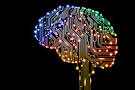 Artificial Intelligence
Artificial intelligence (AI) is the intelligence exhibited by machines or software.
 It is also the name of the academic field of study which studies how to create computers and computer software that are capable of intelligent behavior.
Today it has become an essential part of the technology industry, providing the heavy lifting for many of the most challenging problems in computer science.
 One of the central challenges of computer science is to get a computer to do what needs to be done, without telling it how to do it.
3
3
[Speaker Notes: Outre l’aspect fonctionnel et les contraintes de criticité, les systèmes TR2E doivent prendre en compte le respect des contraintes non-fonctionnelles, à savoir :

 Contraintes temporelles : les fonctionnalités du système doivent être rendues dans un délai fixe, au-delà cela correspond à un cas d’erreur. Bien entendu, un système TR doit être déterministe et prédictible de façon à respecter les exigences temporelles spécifiées. 
 [[Prévisibilité : Prévoir à un stade précoce les paramètres liés aux contraintes temporelles des tâches (échéance, WCET…),
 Déterminisme : Garantir que les temps d’exécution des tâches sont bornés, ]]
Le strict respect des échéances temporelles des tâches (ordonnançabilité) doit être vérifié.
Un résultat est considéré correct s’il satisfait les attentes fonctionnelles (exactitude des traitements effectués) et est délivré avant le dépassement des échéances. la réponse doit être logiquement correcte et produite avant une échéance donnée
 D’autres contraintes sont sur la consommation des ressources
ces contraintes sont essentiellement liées à l’aspect embarqué du système. Il faut que la consommation des ressources en terme d’empreinte mémoire, de temps processeur, de bande passante ou encore d’énergie ne dépasse jamais ce que l’architecture matérielle en fournit réellement.
 Et enfin, des contraintes  liées  à la répartition des nœuds
- Les tâches d’un système peuvent être distribuées sur différents nœuds de calcul communiquant entre eux par échanges de messages via un bus de communication. 
Pour cela, une couche logicielle particulière appelée support d’exécution ou intergiciel (Ang. Middelware) est nécessaire pour offrir les mécanismes assurant l’interopérabilité entre les nœuds hétérogènes d’une façon transparente au développeur.

-------------------------------------------------------------------------------------------------------------------------------------------------------------

En conclusion, le développement des  systèmes TR2E critiques est une tâche complexe du fait des nombreuses contraintes auxquelles ces systèmes sont soumis. L’approche d’ingénierie dirigée par les modèles (IDM) a prouvée son efficacité dans la réalisation des systèmes complexes.

 En conclusion, la réalisation d’un système TR2E critique est complexe car nous devons nous assurer qu’il satisfait différents types de contraintes propres à chacun de ces aspects (embarqués, temps-réel, répartis et critiques). 
 ----------------------------------------------------------------------------------------------------------------------------------------------------------
L'une des décisions les plus importantes lors de la conception des systèmes temps-réel réparties embarqués c'est l'allocation des modules logiciels aux nœuds matériels. Cette allocation doit minimiser les coûts matériels, tout en satisfaisant les exigences fonctionnelles et non-fonctionnelles de l'application. 
 De plus, il faut prévoir des mécanismes de répartition assurant l’interopérabilité entre les nœuds hétérogènes.

(contraintes temporelles, ressources matérielles limitées, etc.). 
[[L’objectif principal des travaux de recherches dans le domaine temps réel embarqué a toujours été de concevoir des systèmes TR2E qui soient optimisés pour les besoins des développeurs.]]

Notre problématique vise à concevoir une chaîne de production de systèmes TR2E qui inclut :

- Une Analyse de l’application à partir d’une description complète de sa partie applicative (composants applicatifs) et de sa partie exécutive (composants intergiciels)
- Le Déploiement automatique de l’application répartie ( séléction des composants requis)
 La Configuration automatique de l’intergiciel en fonction de l’application (paramétrisation des composants séléctionnés)
 Et l’ Optimisation automatique des composants applicatifs et intergiciels aux besoins de l’application

Particulièrement trois axes de recherche sont mis en œuvre :
 Les langages de description d’architecture notamment la nouvelle version du langage AADL
 Les intergiciels schizophrène notamment PolyORB
 ainsi que les techniques d’optimisation dirigées par les modèles]
Introduction
VNP algorithm
VNP application
Conclusions
Automatic Programming
Automatic programming is growing in artificial intelligence field.
 Genetic programming  (Koza, 1992).
 Based on Genetic Algorithm operators;
 Each individual Presented as a computer program;
 Increasingly used  in artificial Intelligence problems. 
 Genetic programming achieves goal of automatic programming (sometimes called program synthesis or program induction) by genetically breeding a population of computer programs using the principles of Darwinian natural selection and biologically inspired operations.
4
4
[Speaker Notes: Outre l’aspect fonctionnel et les contraintes de criticité, les systèmes TR2E doivent prendre en compte le respect des contraintes non-fonctionnelles, à savoir :

 Contraintes temporelles : les fonctionnalités du système doivent être rendues dans un délai fixe, au-delà cela correspond à un cas d’erreur. Bien entendu, un système TR doit être déterministe et prédictible de façon à respecter les exigences temporelles spécifiées. 
 [[Prévisibilité : Prévoir à un stade précoce les paramètres liés aux contraintes temporelles des tâches (échéance, WCET…),
 Déterminisme : Garantir que les temps d’exécution des tâches sont bornés, ]]
Le strict respect des échéances temporelles des tâches (ordonnançabilité) doit être vérifié.
Un résultat est considéré correct s’il satisfait les attentes fonctionnelles (exactitude des traitements effectués) et est délivré avant le dépassement des échéances. la réponse doit être logiquement correcte et produite avant une échéance donnée
 D’autres contraintes sont sur la consommation des ressources
ces contraintes sont essentiellement liées à l’aspect embarqué du système. Il faut que la consommation des ressources en terme d’empreinte mémoire, de temps processeur, de bande passante ou encore d’énergie ne dépasse jamais ce que l’architecture matérielle en fournit réellement.
 Et enfin, des contraintes  liées  à la répartition des nœuds
- Les tâches d’un système peuvent être distribuées sur différents nœuds de calcul communiquant entre eux par échanges de messages via un bus de communication. 
Pour cela, une couche logicielle particulière appelée support d’exécution ou intergiciel (Ang. Middelware) est nécessaire pour offrir les mécanismes assurant l’interopérabilité entre les nœuds hétérogènes d’une façon transparente au développeur.

-------------------------------------------------------------------------------------------------------------------------------------------------------------

En conclusion, le développement des  systèmes TR2E critiques est une tâche complexe du fait des nombreuses contraintes auxquelles ces systèmes sont soumis. L’approche d’ingénierie dirigée par les modèles (IDM) a prouvée son efficacité dans la réalisation des systèmes complexes.

 En conclusion, la réalisation d’un système TR2E critique est complexe car nous devons nous assurer qu’il satisfait différents types de contraintes propres à chacun de ces aspects (embarqués, temps-réel, répartis et critiques). 
 ----------------------------------------------------------------------------------------------------------------------------------------------------------
L'une des décisions les plus importantes lors de la conception des systèmes temps-réel réparties embarqués c'est l'allocation des modules logiciels aux nœuds matériels. Cette allocation doit minimiser les coûts matériels, tout en satisfaisant les exigences fonctionnelles et non-fonctionnelles de l'application. 
 De plus, il faut prévoir des mécanismes de répartition assurant l’interopérabilité entre les nœuds hétérogènes.

(contraintes temporelles, ressources matérielles limitées, etc.). 
[[L’objectif principal des travaux de recherches dans le domaine temps réel embarqué a toujours été de concevoir des systèmes TR2E qui soient optimisés pour les besoins des développeurs.]]

Notre problématique vise à concevoir une chaîne de production de systèmes TR2E qui inclut :

- Une Analyse de l’application à partir d’une description complète de sa partie applicative (composants applicatifs) et de sa partie exécutive (composants intergiciels)
- Le Déploiement automatique de l’application répartie ( séléction des composants requis)
 La Configuration automatique de l’intergiciel en fonction de l’application (paramétrisation des composants séléctionnés)
 Et l’ Optimisation automatique des composants applicatifs et intergiciels aux besoins de l’application

Particulièrement trois axes de recherche sont mis en œuvre :
 Les langages de description d’architecture notamment la nouvelle version du langage AADL
 Les intergiciels schizophrène notamment PolyORB
 ainsi que les techniques d’optimisation dirigées par les modèles]
Introduction
VNP algorithm
VNP application
Conclusions
Some Genetic Programming applications
Symbolic regression (Koza,1992; Cai et al., 2006; Quang et al., 2011);
 Data mining (Xing, 2014; Jabeen and Baig, 2009; Pereira et al., 2014);
 Time series forecasting (Eklund, S.E., 2003; Rivero et al., 2005; Yi-Shian Lee et Lee-Ing Tong,2011; Bouaziz et al., 2013);
 Classifications (Jabeen and Baig, 2013; Escalante et al., 2014 ; Shao et al., 2014).
5
5
[Speaker Notes: Outre l’aspect fonctionnel et les contraintes de criticité, les systèmes TR2E doivent prendre en compte le respect des contraintes non-fonctionnelles, à savoir :

 Contraintes temporelles : les fonctionnalités du système doivent être rendues dans un délai fixe, au-delà cela correspond à un cas d’erreur. Bien entendu, un système TR doit être déterministe et prédictible de façon à respecter les exigences temporelles spécifiées. 
 [[Prévisibilité : Prévoir à un stade précoce les paramètres liés aux contraintes temporelles des tâches (échéance, WCET…),
 Déterminisme : Garantir que les temps d’exécution des tâches sont bornés, ]]
Le strict respect des échéances temporelles des tâches (ordonnançabilité) doit être vérifié.
Un résultat est considéré correct s’il satisfait les attentes fonctionnelles (exactitude des traitements effectués) et est délivré avant le dépassement des échéances. la réponse doit être logiquement correcte et produite avant une échéance donnée
 D’autres contraintes sont sur la consommation des ressources
ces contraintes sont essentiellement liées à l’aspect embarqué du système. Il faut que la consommation des ressources en terme d’empreinte mémoire, de temps processeur, de bande passante ou encore d’énergie ne dépasse jamais ce que l’architecture matérielle en fournit réellement.
 Et enfin, des contraintes  liées  à la répartition des nœuds
- Les tâches d’un système peuvent être distribuées sur différents nœuds de calcul communiquant entre eux par échanges de messages via un bus de communication. 
Pour cela, une couche logicielle particulière appelée support d’exécution ou intergiciel (Ang. Middelware) est nécessaire pour offrir les mécanismes assurant l’interopérabilité entre les nœuds hétérogènes d’une façon transparente au développeur.

-------------------------------------------------------------------------------------------------------------------------------------------------------------

En conclusion, le développement des  systèmes TR2E critiques est une tâche complexe du fait des nombreuses contraintes auxquelles ces systèmes sont soumis. L’approche d’ingénierie dirigée par les modèles (IDM) a prouvée son efficacité dans la réalisation des systèmes complexes.

 En conclusion, la réalisation d’un système TR2E critique est complexe car nous devons nous assurer qu’il satisfait différents types de contraintes propres à chacun de ces aspects (embarqués, temps-réel, répartis et critiques). 
 ----------------------------------------------------------------------------------------------------------------------------------------------------------
L'une des décisions les plus importantes lors de la conception des systèmes temps-réel réparties embarqués c'est l'allocation des modules logiciels aux nœuds matériels. Cette allocation doit minimiser les coûts matériels, tout en satisfaisant les exigences fonctionnelles et non-fonctionnelles de l'application. 
 De plus, il faut prévoir des mécanismes de répartition assurant l’interopérabilité entre les nœuds hétérogènes.

(contraintes temporelles, ressources matérielles limitées, etc.). 
[[L’objectif principal des travaux de recherches dans le domaine temps réel embarqué a toujours été de concevoir des systèmes TR2E qui soient optimisés pour les besoins des développeurs.]]

Notre problématique vise à concevoir une chaîne de production de systèmes TR2E qui inclut :

- Une Analyse de l’application à partir d’une description complète de sa partie applicative (composants applicatifs) et de sa partie exécutive (composants intergiciels)
- Le Déploiement automatique de l’application répartie ( séléction des composants requis)
 La Configuration automatique de l’intergiciel en fonction de l’application (paramétrisation des composants séléctionnés)
 Et l’ Optimisation automatique des composants applicatifs et intergiciels aux besoins de l’application

Particulièrement trois axes de recherche sont mis en œuvre :
 Les langages de description d’architecture notamment la nouvelle version du langage AADL
 Les intergiciels schizophrène notamment PolyORB
 ainsi que les techniques d’optimisation dirigées par les modèles]
Introduction
VNP algorithm
VNP application
Conclusions
Some Genetic Programming applications
Symbolic regression searches the space of mathematical expressions to find the model that best fits a given dataset.
 Data mining  is the computational process of discovering patterns in large data sets ("big data") 
 Time series forecasting is the use of a model to predict future values based on previously observed values.
 Classifications consists in predicting the value of a user-specified goal attribute (the class) based on the values of other attributes, called predicting attributes
6
6
[Speaker Notes: Outre l’aspect fonctionnel et les contraintes de criticité, les systèmes TR2E doivent prendre en compte le respect des contraintes non-fonctionnelles, à savoir :

 Contraintes temporelles : les fonctionnalités du système doivent être rendues dans un délai fixe, au-delà cela correspond à un cas d’erreur. Bien entendu, un système TR doit être déterministe et prédictible de façon à respecter les exigences temporelles spécifiées. 
 [[Prévisibilité : Prévoir à un stade précoce les paramètres liés aux contraintes temporelles des tâches (échéance, WCET…),
 Déterminisme : Garantir que les temps d’exécution des tâches sont bornés, ]]
Le strict respect des échéances temporelles des tâches (ordonnançabilité) doit être vérifié.
Un résultat est considéré correct s’il satisfait les attentes fonctionnelles (exactitude des traitements effectués) et est délivré avant le dépassement des échéances. la réponse doit être logiquement correcte et produite avant une échéance donnée
 D’autres contraintes sont sur la consommation des ressources
ces contraintes sont essentiellement liées à l’aspect embarqué du système. Il faut que la consommation des ressources en terme d’empreinte mémoire, de temps processeur, de bande passante ou encore d’énergie ne dépasse jamais ce que l’architecture matérielle en fournit réellement.
 Et enfin, des contraintes  liées  à la répartition des nœuds
- Les tâches d’un système peuvent être distribuées sur différents nœuds de calcul communiquant entre eux par échanges de messages via un bus de communication. 
Pour cela, une couche logicielle particulière appelée support d’exécution ou intergiciel (Ang. Middelware) est nécessaire pour offrir les mécanismes assurant l’interopérabilité entre les nœuds hétérogènes d’une façon transparente au développeur.

-------------------------------------------------------------------------------------------------------------------------------------------------------------

En conclusion, le développement des  systèmes TR2E critiques est une tâche complexe du fait des nombreuses contraintes auxquelles ces systèmes sont soumis. L’approche d’ingénierie dirigée par les modèles (IDM) a prouvée son efficacité dans la réalisation des systèmes complexes.

 En conclusion, la réalisation d’un système TR2E critique est complexe car nous devons nous assurer qu’il satisfait différents types de contraintes propres à chacun de ces aspects (embarqués, temps-réel, répartis et critiques). 
 ----------------------------------------------------------------------------------------------------------------------------------------------------------
L'une des décisions les plus importantes lors de la conception des systèmes temps-réel réparties embarqués c'est l'allocation des modules logiciels aux nœuds matériels. Cette allocation doit minimiser les coûts matériels, tout en satisfaisant les exigences fonctionnelles et non-fonctionnelles de l'application. 
 De plus, il faut prévoir des mécanismes de répartition assurant l’interopérabilité entre les nœuds hétérogènes.

(contraintes temporelles, ressources matérielles limitées, etc.). 
[[L’objectif principal des travaux de recherches dans le domaine temps réel embarqué a toujours été de concevoir des systèmes TR2E qui soient optimisés pour les besoins des développeurs.]]

Notre problématique vise à concevoir une chaîne de production de systèmes TR2E qui inclut :

- Une Analyse de l’application à partir d’une description complète de sa partie applicative (composants applicatifs) et de sa partie exécutive (composants intergiciels)
- Le Déploiement automatique de l’application répartie ( séléction des composants requis)
 La Configuration automatique de l’intergiciel en fonction de l’application (paramétrisation des composants séléctionnés)
 Et l’ Optimisation automatique des composants applicatifs et intergiciels aux besoins de l’application

Particulièrement trois axes de recherche sont mis en œuvre :
 Les langages de description d’architecture notamment la nouvelle version du langage AADL
 Les intergiciels schizophrène notamment PolyORB
 ainsi que les techniques d’optimisation dirigées par les modèles]
GP
Preparatory Steps of Genetic Programming
.   (1) the set of terminals (e.g., the independent variables of the problem, zero-argument functions, and random constants) for each branch of the to-be-evolved program,
(2) the set of primitive functions for each branch of the to-be-evolved program,
(3) the fitness measure (for explicitly or implicitly measuring the fitness of individuals in the population),
(4) certain parameters for controlling the run, and
(5) the termination criterion and method for designating the result of the run.
Executional steps of GP
7
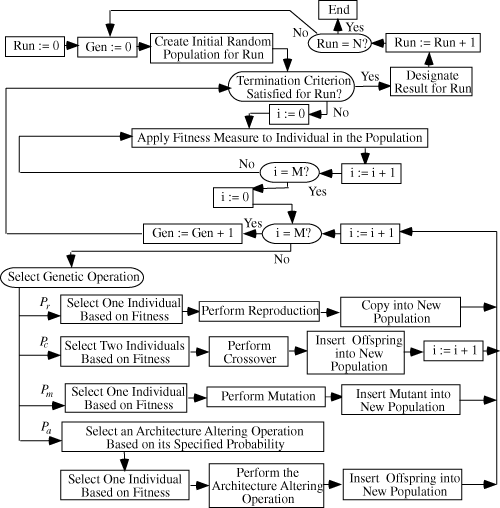 8
(1) Randomly create an initial population (generation 0) of individual computer programs composed of the available functions and terminals.
(2) Iteratively perform the following sub-steps (called a generation) on the population until the termination criterion is satisfied:
(a) Execute each program in the population and ascertain its fitness (explicitly or implicitly) using the problem’s fitness measure.
(b) Select one or two individual program(s) from the population with a probability based on fitness (with reselection allowed) to participate in the genetic operations in (c).
9
GP steps
(c) Create new individual program(s) for the population by applying the following genetic operations with specified probabilities:
(i) Reproduction: Copy the selected individual program to the new population.
(ii) Crossover: Create new offspring program(s) for the new population by recombining randomly chosen parts from two selected programs.
(iii) Mutation: Create one new offspring program for the new population by randomly mutating a randomly chosen part of one selected program.
(iv) Architecture-altering operations: Choose an architecture-altering operation from the available repertoire of such operations and create one new offspring program for the new population by applying the chosen architecture-altering operation to one selected program.
(3) After the termination criterion is satisfied, the single best program in the population produced during the run (the best-so-far individual) is harvested and designated as the result of the run. If the run is successful, the result may be a solution (or approximate solution) to the problem.
10
Introduction
VNP algorithm
VNP application
Conclusions
Variable Neighborhood Programming algorithm presentation
Inspiring the power of Genetic programming solution representation and Variable Neighborhood Search movements.
 Based on systematic change of neighborhood within a local search.
 Start with a single solution presented by a program 
 Apply neighborhood structure movements to reach the global optimum
11
11
[Speaker Notes: Outre l’aspect fonctionnel et les contraintes de criticité, les systèmes TR2E doivent prendre en compte le respect des contraintes non-fonctionnelles, à savoir :

 Contraintes temporelles : les fonctionnalités du système doivent être rendues dans un délai fixe, au-delà cela correspond à un cas d’erreur. Bien entendu, un système TR doit être déterministe et prédictible de façon à respecter les exigences temporelles spécifiées. 
 [[Prévisibilité : Prévoir à un stade précoce les paramètres liés aux contraintes temporelles des tâches (échéance, WCET…),
 Déterminisme : Garantir que les temps d’exécution des tâches sont bornés, ]]
Le strict respect des échéances temporelles des tâches (ordonnançabilité) doit être vérifié.
Un résultat est considéré correct s’il satisfait les attentes fonctionnelles (exactitude des traitements effectués) et est délivré avant le dépassement des échéances. la réponse doit être logiquement correcte et produite avant une échéance donnée
 D’autres contraintes sont sur la consommation des ressources
ces contraintes sont essentiellement liées à l’aspect embarqué du système. Il faut que la consommation des ressources en terme d’empreinte mémoire, de temps processeur, de bande passante ou encore d’énergie ne dépasse jamais ce que l’architecture matérielle en fournit réellement.
 Et enfin, des contraintes  liées  à la répartition des nœuds
- Les tâches d’un système peuvent être distribuées sur différents nœuds de calcul communiquant entre eux par échanges de messages via un bus de communication. 
Pour cela, une couche logicielle particulière appelée support d’exécution ou intergiciel (Ang. Middelware) est nécessaire pour offrir les mécanismes assurant l’interopérabilité entre les nœuds hétérogènes d’une façon transparente au développeur.

-------------------------------------------------------------------------------------------------------------------------------------------------------------

En conclusion, le développement des  systèmes TR2E critiques est une tâche complexe du fait des nombreuses contraintes auxquelles ces systèmes sont soumis. L’approche d’ingénierie dirigée par les modèles (IDM) a prouvée son efficacité dans la réalisation des systèmes complexes.

 En conclusion, la réalisation d’un système TR2E critique est complexe car nous devons nous assurer qu’il satisfait différents types de contraintes propres à chacun de ces aspects (embarqués, temps-réel, répartis et critiques). 
 ----------------------------------------------------------------------------------------------------------------------------------------------------------
L'une des décisions les plus importantes lors de la conception des systèmes temps-réel réparties embarqués c'est l'allocation des modules logiciels aux nœuds matériels. Cette allocation doit minimiser les coûts matériels, tout en satisfaisant les exigences fonctionnelles et non-fonctionnelles de l'application. 
 De plus, il faut prévoir des mécanismes de répartition assurant l’interopérabilité entre les nœuds hétérogènes.

(contraintes temporelles, ressources matérielles limitées, etc.). 
[[L’objectif principal des travaux de recherches dans le domaine temps réel embarqué a toujours été de concevoir des systèmes TR2E qui soient optimisés pour les besoins des développeurs.]]

Notre problématique vise à concevoir une chaîne de production de systèmes TR2E qui inclut :

- Une Analyse de l’application à partir d’une description complète de sa partie applicative (composants applicatifs) et de sa partie exécutive (composants intergiciels)
- Le Déploiement automatique de l’application répartie ( séléction des composants requis)
 La Configuration automatique de l’intergiciel en fonction de l’application (paramétrisation des composants séléctionnés)
 Et l’ Optimisation automatique des composants applicatifs et intergiciels aux besoins de l’application

Particulièrement trois axes de recherche sont mis en œuvre :
 Les langages de description d’architecture notamment la nouvelle version du langage AADL
 Les intergiciels schizophrène notamment PolyORB
 ainsi que les techniques d’optimisation dirigées par les modèles]
Functions
+
2
3
*
/
X
7
Y
5
Terminals
Introduction
VNP algorithm
VNP application
Conclusions
GP solution representation
2+3(X*7)(Y/5)
(+ 2 3 (* X 7) (/ Y 5))
In the majority of previous studies, programs are usually presented as trees rather than as lines of code.
12
12
[Speaker Notes: Outre l’aspect fonctionnel et les contraintes de criticité, les systèmes TR2E doivent prendre en compte le respect des contraintes non-fonctionnelles, à savoir :

 Contraintes temporelles : les fonctionnalités du système doivent être rendues dans un délai fixe, au-delà cela correspond à un cas d’erreur. Bien entendu, un système TR doit être déterministe et prédictible de façon à respecter les exigences temporelles spécifiées. 
 [[Prévisibilité : Prévoir à un stade précoce les paramètres liés aux contraintes temporelles des tâches (échéance, WCET…),
 Déterminisme : Garantir que les temps d’exécution des tâches sont bornés, ]]
Le strict respect des échéances temporelles des tâches (ordonnançabilité) doit être vérifié.
Un résultat est considéré correct s’il satisfait les attentes fonctionnelles (exactitude des traitements effectués) et est délivré avant le dépassement des échéances. la réponse doit être logiquement correcte et produite avant une échéance donnée
 D’autres contraintes sont sur la consommation des ressources
ces contraintes sont essentiellement liées à l’aspect embarqué du système. Il faut que la consommation des ressources en terme d’empreinte mémoire, de temps processeur, de bande passante ou encore d’énergie ne dépasse jamais ce que l’architecture matérielle en fournit réellement.
 Et enfin, des contraintes  liées  à la répartition des nœuds
- Les tâches d’un système peuvent être distribuées sur différents nœuds de calcul communiquant entre eux par échanges de messages via un bus de communication. 
Pour cela, une couche logicielle particulière appelée support d’exécution ou intergiciel (Ang. Middelware) est nécessaire pour offrir les mécanismes assurant l’interopérabilité entre les nœuds hétérogènes d’une façon transparente au développeur.

-------------------------------------------------------------------------------------------------------------------------------------------------------------

En conclusion, le développement des  systèmes TR2E critiques est une tâche complexe du fait des nombreuses contraintes auxquelles ces systèmes sont soumis. L’approche d’ingénierie dirigée par les modèles (IDM) a prouvée son efficacité dans la réalisation des systèmes complexes.

 En conclusion, la réalisation d’un système TR2E critique est complexe car nous devons nous assurer qu’il satisfait différents types de contraintes propres à chacun de ces aspects (embarqués, temps-réel, répartis et critiques). 
 ----------------------------------------------------------------------------------------------------------------------------------------------------------
L'une des décisions les plus importantes lors de la conception des systèmes temps-réel réparties embarqués c'est l'allocation des modules logiciels aux nœuds matériels. Cette allocation doit minimiser les coûts matériels, tout en satisfaisant les exigences fonctionnelles et non-fonctionnelles de l'application. 
 De plus, il faut prévoir des mécanismes de répartition assurant l’interopérabilité entre les nœuds hétérogènes.

(contraintes temporelles, ressources matérielles limitées, etc.). 
[[L’objectif principal des travaux de recherches dans le domaine temps réel embarqué a toujours été de concevoir des systèmes TR2E qui soient optimisés pour les besoins des développeurs.]]

Notre problématique vise à concevoir une chaîne de production de systèmes TR2E qui inclut :

- Une Analyse de l’application à partir d’une description complète de sa partie applicative (composants applicatifs) et de sa partie exécutive (composants intergiciels)
- Le Déploiement automatique de l’application répartie ( séléction des composants requis)
 La Configuration automatique de l’intergiciel en fonction de l’application (paramétrisation des composants séléctionnés)
 Et l’ Optimisation automatique des composants applicatifs et intergiciels aux besoins de l’application

Particulièrement trois axes de recherche sont mis en œuvre :
 Les langages de description d’architecture notamment la nouvelle version du langage AADL
 Les intergiciels schizophrène notamment PolyORB
 ainsi que les techniques d’optimisation dirigées par les modèles]
+
-
/
x3
x4
x1
x2
Introduction
VNP algorithm
VNP application
Conclusions
VNP solution representation
We suggest an extended solution illustration adding coefficients. Each terminal node is attached by its own parameter value. These parameters serve to give a weight for each terminal node
α3
α4
α1
α2
13
13
[Speaker Notes: Outre l’aspect fonctionnel et les contraintes de criticité, les systèmes TR2E doivent prendre en compte le respect des contraintes non-fonctionnelles, à savoir :

 Contraintes temporelles : les fonctionnalités du système doivent être rendues dans un délai fixe, au-delà cela correspond à un cas d’erreur. Bien entendu, un système TR doit être déterministe et prédictible de façon à respecter les exigences temporelles spécifiées. 
 [[Prévisibilité : Prévoir à un stade précoce les paramètres liés aux contraintes temporelles des tâches (échéance, WCET…),
 Déterminisme : Garantir que les temps d’exécution des tâches sont bornés, ]]
Le strict respect des échéances temporelles des tâches (ordonnançabilité) doit être vérifié.
Un résultat est considéré correct s’il satisfait les attentes fonctionnelles (exactitude des traitements effectués) et est délivré avant le dépassement des échéances. la réponse doit être logiquement correcte et produite avant une échéance donnée
 D’autres contraintes sont sur la consommation des ressources
ces contraintes sont essentiellement liées à l’aspect embarqué du système. Il faut que la consommation des ressources en terme d’empreinte mémoire, de temps processeur, de bande passante ou encore d’énergie ne dépasse jamais ce que l’architecture matérielle en fournit réellement.
 Et enfin, des contraintes  liées  à la répartition des nœuds
- Les tâches d’un système peuvent être distribuées sur différents nœuds de calcul communiquant entre eux par échanges de messages via un bus de communication. 
Pour cela, une couche logicielle particulière appelée support d’exécution ou intergiciel (Ang. Middelware) est nécessaire pour offrir les mécanismes assurant l’interopérabilité entre les nœuds hétérogènes d’une façon transparente au développeur.

-------------------------------------------------------------------------------------------------------------------------------------------------------------

En conclusion, le développement des  systèmes TR2E critiques est une tâche complexe du fait des nombreuses contraintes auxquelles ces systèmes sont soumis. L’approche d’ingénierie dirigée par les modèles (IDM) a prouvée son efficacité dans la réalisation des systèmes complexes.

 En conclusion, la réalisation d’un système TR2E critique est complexe car nous devons nous assurer qu’il satisfait différents types de contraintes propres à chacun de ces aspects (embarqués, temps-réel, répartis et critiques). 
 ----------------------------------------------------------------------------------------------------------------------------------------------------------
L'une des décisions les plus importantes lors de la conception des systèmes temps-réel réparties embarqués c'est l'allocation des modules logiciels aux nœuds matériels. Cette allocation doit minimiser les coûts matériels, tout en satisfaisant les exigences fonctionnelles et non-fonctionnelles de l'application. 
 De plus, il faut prévoir des mécanismes de répartition assurant l’interopérabilité entre les nœuds hétérogènes.

(contraintes temporelles, ressources matérielles limitées, etc.). 
[[L’objectif principal des travaux de recherches dans le domaine temps réel embarqué a toujours été de concevoir des systèmes TR2E qui soient optimisés pour les besoins des développeurs.]]

Notre problématique vise à concevoir une chaîne de production de systèmes TR2E qui inclut :

- Une Analyse de l’application à partir d’une description complète de sa partie applicative (composants applicatifs) et de sa partie exécutive (composants intergiciels)
- Le Déploiement automatique de l’application répartie ( séléction des composants requis)
 La Configuration automatique de l’intergiciel en fonction de l’application (paramétrisation des composants séléctionnés)
 Et l’ Optimisation automatique des composants applicatifs et intergiciels aux besoins de l’application

Particulièrement trois axes de recherche sont mis en œuvre :
 Les langages de description d’architecture notamment la nouvelle version du langage AADL
 Les intergiciels schizophrène notamment PolyORB
 ainsi que les techniques d’optimisation dirigées par les modèles]
Introduction
VNP algorithm
VNP application
Conclusions
VNS algorithm movements
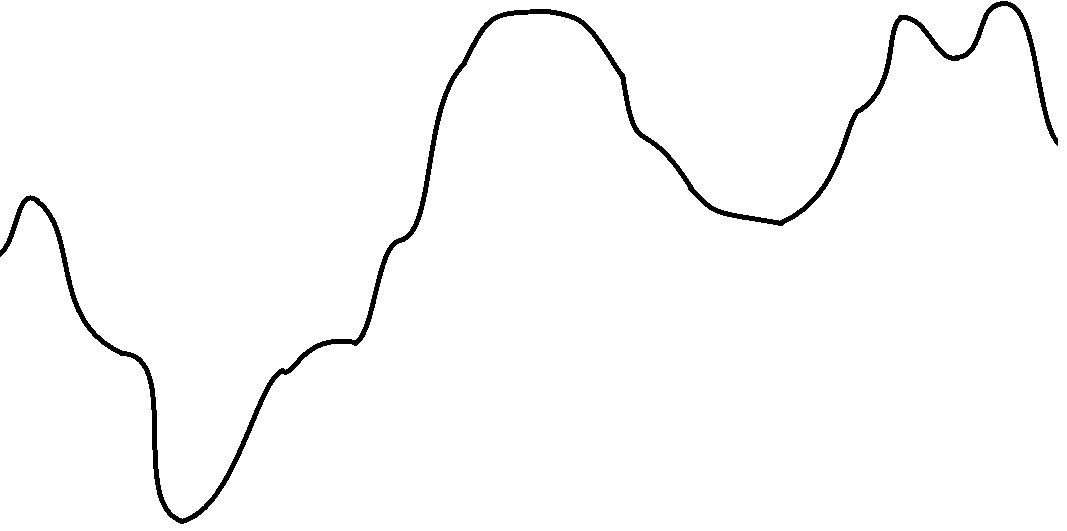 14
14
[Speaker Notes: Outre l’aspect fonctionnel et les contraintes de criticité, les systèmes TR2E doivent prendre en compte le respect des contraintes non-fonctionnelles, à savoir :

 Contraintes temporelles : les fonctionnalités du système doivent être rendues dans un délai fixe, au-delà cela correspond à un cas d’erreur. Bien entendu, un système TR doit être déterministe et prédictible de façon à respecter les exigences temporelles spécifiées. 
 [[Prévisibilité : Prévoir à un stade précoce les paramètres liés aux contraintes temporelles des tâches (échéance, WCET…),
 Déterminisme : Garantir que les temps d’exécution des tâches sont bornés, ]]
Le strict respect des échéances temporelles des tâches (ordonnançabilité) doit être vérifié.
Un résultat est considéré correct s’il satisfait les attentes fonctionnelles (exactitude des traitements effectués) et est délivré avant le dépassement des échéances. la réponse doit être logiquement correcte et produite avant une échéance donnée
 D’autres contraintes sont sur la consommation des ressources
ces contraintes sont essentiellement liées à l’aspect embarqué du système. Il faut que la consommation des ressources en terme d’empreinte mémoire, de temps processeur, de bande passante ou encore d’énergie ne dépasse jamais ce que l’architecture matérielle en fournit réellement.
 Et enfin, des contraintes  liées  à la répartition des nœuds
- Les tâches d’un système peuvent être distribuées sur différents nœuds de calcul communiquant entre eux par échanges de messages via un bus de communication. 
Pour cela, une couche logicielle particulière appelée support d’exécution ou intergiciel (Ang. Middelware) est nécessaire pour offrir les mécanismes assurant l’interopérabilité entre les nœuds hétérogènes d’une façon transparente au développeur.

-------------------------------------------------------------------------------------------------------------------------------------------------------------

En conclusion, le développement des  systèmes TR2E critiques est une tâche complexe du fait des nombreuses contraintes auxquelles ces systèmes sont soumis. L’approche d’ingénierie dirigée par les modèles (IDM) a prouvée son efficacité dans la réalisation des systèmes complexes.

 En conclusion, la réalisation d’un système TR2E critique est complexe car nous devons nous assurer qu’il satisfait différents types de contraintes propres à chacun de ces aspects (embarqués, temps-réel, répartis et critiques). 
 ----------------------------------------------------------------------------------------------------------------------------------------------------------
L'une des décisions les plus importantes lors de la conception des systèmes temps-réel réparties embarqués c'est l'allocation des modules logiciels aux nœuds matériels. Cette allocation doit minimiser les coûts matériels, tout en satisfaisant les exigences fonctionnelles et non-fonctionnelles de l'application. 
 De plus, il faut prévoir des mécanismes de répartition assurant l’interopérabilité entre les nœuds hétérogènes.

(contraintes temporelles, ressources matérielles limitées, etc.). 
[[L’objectif principal des travaux de recherches dans le domaine temps réel embarqué a toujours été de concevoir des systèmes TR2E qui soient optimisés pour les besoins des développeurs.]]

Notre problématique vise à concevoir une chaîne de production de systèmes TR2E qui inclut :

- Une Analyse de l’application à partir d’une description complète de sa partie applicative (composants applicatifs) et de sa partie exécutive (composants intergiciels)
- Le Déploiement automatique de l’application répartie ( séléction des composants requis)
 La Configuration automatique de l’intergiciel en fonction de l’application (paramétrisation des composants séléctionnés)
 Et l’ Optimisation automatique des composants applicatifs et intergiciels aux besoins de l’application

Particulièrement trois axes de recherche sont mis en œuvre :
 Les langages de description d’architecture notamment la nouvelle version du langage AADL
 Les intergiciels schizophrène notamment PolyORB
 ainsi que les techniques d’optimisation dirigées par les modèles]
VNS - Overview
Proposed by Mladenovic and Hansen in 1997 
Main idea: Systematically change the neighborhood structures
Based on three facts:
A local minimum w.r.t. one neighborhood structure is not necessary so for another
A global minimum is local minimum w.r.t. all possible neighborhood structures
For many problems local minima w.r.t. one or several neighborhoods are close to each other
15
VNS Outline of VNS algorithm
Procedure VNS

Define neighborhood structures Nk (k=1,...,kmax)
Generate initial solution x  X
   while stopping condition is not met do
	k  1
	while k ≤ kmax do
	    x’  Shake(x), x’  Nk (x);
	    x”  Local Search(x’);
	    if (x” is better than x) 
	          	x  x”; k  1;
	    else  
		k  k+1;	
	end-while
  end-while
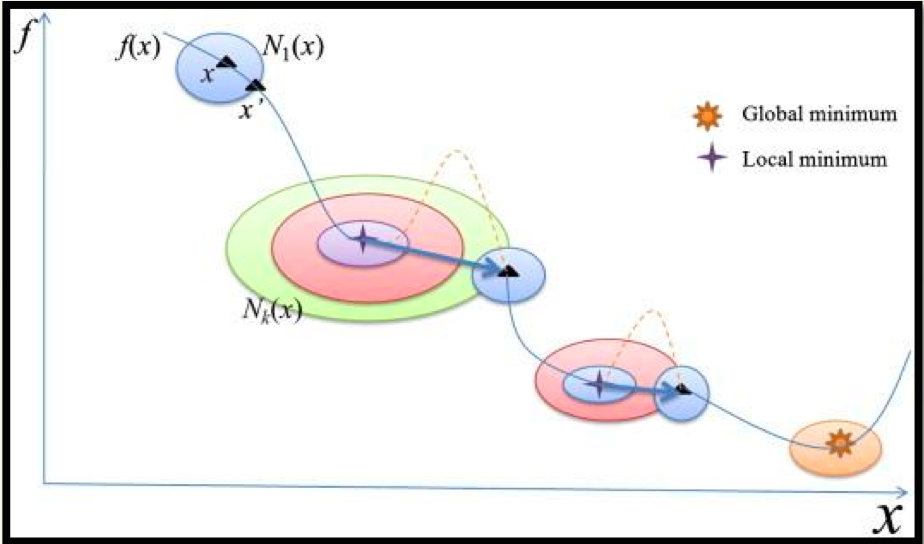 16
VNS outline of algorithm
Procedure VNS

Define neighborhood structures Nk (k=1,...,kmax)
Generate initial solution x  X
   while stopping condition is not met do
	k  1
	while k ≤ kmax do
	    x’  Shake(x), x’  Nk (x);
	    x”  Local Search(x’);
	    if (x” is better than x) 
	          	x  x”; k  1;
	    else  
		k  k+1;	
	end-while
  end-while
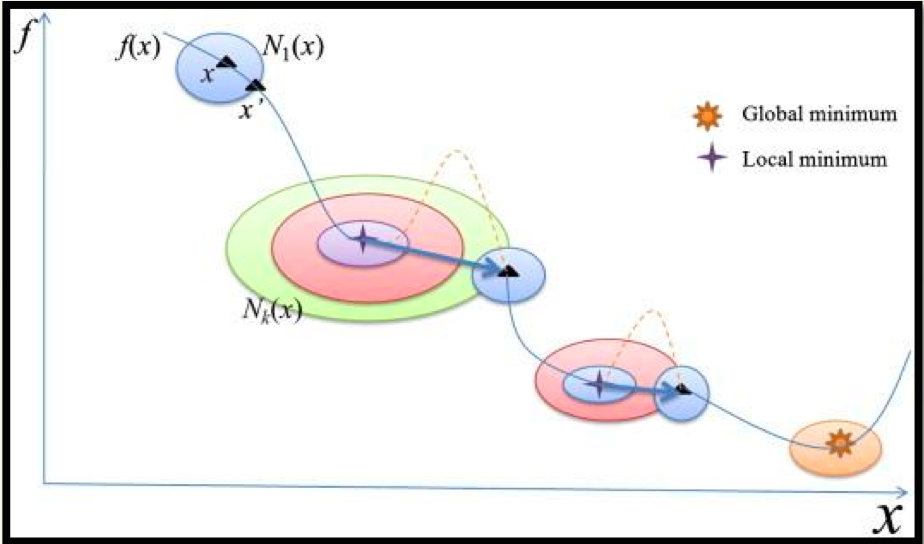 17
Variants of VNS algorithms
Variable Neighborhood Descent (VND) Variants
Variable Neighborhood Search (VNS) Variants
Reduced VNS (RVNS)
Skewed VNS (SVNS)
General VNS (GVNS)
VN Decomposition Search (VNDS)
Two-level GVNS
Nested VNS
Parallel VNS (PVNS)
Primal Dual VNS (P-D VNS)
Reactive VNS
Formulation Space Search (FSS) 
VN Branching . . .
In VND, shaking phase is removed from VNS
VND can be used as a part of VNS in the local search phase
Sequential VND
Cyclic VND
Pipe VND
Union VND
Nested VND
Mixed-nested VND
Etc.
18
Variants of VNS algorithms
3 level VNS
Backward VNS
2-phase VNS
Gaussian VNS for continuous opt.
Best improvement VNS
VN Pump
VNS Hybrids
etc
19
Varaiable Neighborhood Descent (VND)
Procedure VNS
  Define neighborhood structures Nk (k=1,...,kmax)
  Generate initial solution s Є S
   while stopping condition is not met do
	k  1
	while k ≤ kmax do
	    s’  Shake(s), s’ Є Nk (s);
	    s”  LocalSearch(s’), s” Є S;
	    if (s” is better than s) 
	          s  s”; k  1;
	    else  
                k  k+1;
           endif	
	end-while
  end-while
End-Procedure
Variable Neighborhood Descent (VND)
 In VND, shaking phase is removed from VNS so that the algorithm explores local optima by using neighborhood structures only. VND can be used as a part of VNS in the local search phase
Variants of VND
Basic VND (BVND):
Procedure BVND
  Define neighborhood structures Nk (k=1,...,kmax)
  Generate initial solution s Є S
  k=1;
	while k ≤ kmax do
	    s’ LocalSearch(s), s’Є Nk;
	    if (s’ is better than s) 
	          s  s’; k  1;
	    else  
                k  k+1;
           end-if	
	end-while
End-Procedure
If there is an improvement w.r.t. some neighborhood Nk , exploration is continued in the first neighborhood
TSP neighborhoods
2-opt




OR-opt_1
OR-opt_2
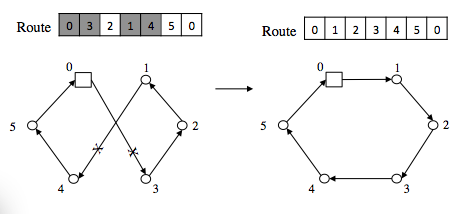 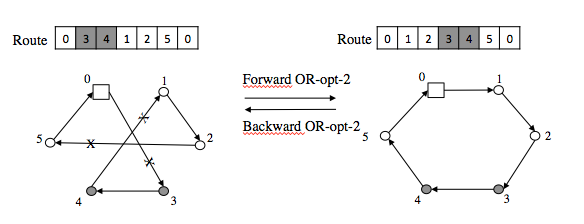 +
-
/
x3
x4
x1
x2
Introduction
VNP algorithm
VNP application
Conclusions
VNP neighborhood structures(1/7)
*
*
x5
α3
α4
α1
α2
Changing node value operator
23
23
[Speaker Notes: Outre l’aspect fonctionnel et les contraintes de criticité, les systèmes TR2E doivent prendre en compte le respect des contraintes non-fonctionnelles, à savoir :

 Contraintes temporelles : les fonctionnalités du système doivent être rendues dans un délai fixe, au-delà cela correspond à un cas d’erreur. Bien entendu, un système TR doit être déterministe et prédictible de façon à respecter les exigences temporelles spécifiées. 
 [[Prévisibilité : Prévoir à un stade précoce les paramètres liés aux contraintes temporelles des tâches (échéance, WCET…),
 Déterminisme : Garantir que les temps d’exécution des tâches sont bornés, ]]
Le strict respect des échéances temporelles des tâches (ordonnançabilité) doit être vérifié.
Un résultat est considéré correct s’il satisfait les attentes fonctionnelles (exactitude des traitements effectués) et est délivré avant le dépassement des échéances. la réponse doit être logiquement correcte et produite avant une échéance donnée
 D’autres contraintes sont sur la consommation des ressources
ces contraintes sont essentiellement liées à l’aspect embarqué du système. Il faut que la consommation des ressources en terme d’empreinte mémoire, de temps processeur, de bande passante ou encore d’énergie ne dépasse jamais ce que l’architecture matérielle en fournit réellement.
 Et enfin, des contraintes  liées  à la répartition des nœuds
- Les tâches d’un système peuvent être distribuées sur différents nœuds de calcul communiquant entre eux par échanges de messages via un bus de communication. 
Pour cela, une couche logicielle particulière appelée support d’exécution ou intergiciel (Ang. Middelware) est nécessaire pour offrir les mécanismes assurant l’interopérabilité entre les nœuds hétérogènes d’une façon transparente au développeur.

-------------------------------------------------------------------------------------------------------------------------------------------------------------

En conclusion, le développement des  systèmes TR2E critiques est une tâche complexe du fait des nombreuses contraintes auxquelles ces systèmes sont soumis. L’approche d’ingénierie dirigée par les modèles (IDM) a prouvée son efficacité dans la réalisation des systèmes complexes.

 En conclusion, la réalisation d’un système TR2E critique est complexe car nous devons nous assurer qu’il satisfait différents types de contraintes propres à chacun de ces aspects (embarqués, temps-réel, répartis et critiques). 
 ----------------------------------------------------------------------------------------------------------------------------------------------------------
L'une des décisions les plus importantes lors de la conception des systèmes temps-réel réparties embarqués c'est l'allocation des modules logiciels aux nœuds matériels. Cette allocation doit minimiser les coûts matériels, tout en satisfaisant les exigences fonctionnelles et non-fonctionnelles de l'application. 
 De plus, il faut prévoir des mécanismes de répartition assurant l’interopérabilité entre les nœuds hétérogènes.

(contraintes temporelles, ressources matérielles limitées, etc.). 
[[L’objectif principal des travaux de recherches dans le domaine temps réel embarqué a toujours été de concevoir des systèmes TR2E qui soient optimisés pour les besoins des développeurs.]]

Notre problématique vise à concevoir une chaîne de production de systèmes TR2E qui inclut :

- Une Analyse de l’application à partir d’une description complète de sa partie applicative (composants applicatifs) et de sa partie exécutive (composants intergiciels)
- Le Déploiement automatique de l’application répartie ( séléction des composants requis)
 La Configuration automatique de l’intergiciel en fonction de l’application (paramétrisation des composants séléctionnés)
 Et l’ Optimisation automatique des composants applicatifs et intergiciels aux besoins de l’application

Particulièrement trois axes de recherche sont mis en œuvre :
 Les langages de description d’architecture notamment la nouvelle version du langage AADL
 Les intergiciels schizophrène notamment PolyORB
 ainsi que les techniques d’optimisation dirigées par les modèles]
+
-
/
x3
x4
x1
x2
Introduction
VNP algorithm
VNP application
Conclusions
VNP neighborhood structures(2/7)
α3
α4
Θj…
εj…
α2
α1
γj…
βj…
Changing parameter value operator
24
24
[Speaker Notes: Outre l’aspect fonctionnel et les contraintes de criticité, les systèmes TR2E doivent prendre en compte le respect des contraintes non-fonctionnelles, à savoir :

 Contraintes temporelles : les fonctionnalités du système doivent être rendues dans un délai fixe, au-delà cela correspond à un cas d’erreur. Bien entendu, un système TR doit être déterministe et prédictible de façon à respecter les exigences temporelles spécifiées. 
 [[Prévisibilité : Prévoir à un stade précoce les paramètres liés aux contraintes temporelles des tâches (échéance, WCET…),
 Déterminisme : Garantir que les temps d’exécution des tâches sont bornés, ]]
Le strict respect des échéances temporelles des tâches (ordonnançabilité) doit être vérifié.
Un résultat est considéré correct s’il satisfait les attentes fonctionnelles (exactitude des traitements effectués) et est délivré avant le dépassement des échéances. la réponse doit être logiquement correcte et produite avant une échéance donnée
 D’autres contraintes sont sur la consommation des ressources
ces contraintes sont essentiellement liées à l’aspect embarqué du système. Il faut que la consommation des ressources en terme d’empreinte mémoire, de temps processeur, de bande passante ou encore d’énergie ne dépasse jamais ce que l’architecture matérielle en fournit réellement.
 Et enfin, des contraintes  liées  à la répartition des nœuds
- Les tâches d’un système peuvent être distribuées sur différents nœuds de calcul communiquant entre eux par échanges de messages via un bus de communication. 
Pour cela, une couche logicielle particulière appelée support d’exécution ou intergiciel (Ang. Middelware) est nécessaire pour offrir les mécanismes assurant l’interopérabilité entre les nœuds hétérogènes d’une façon transparente au développeur.

-------------------------------------------------------------------------------------------------------------------------------------------------------------

En conclusion, le développement des  systèmes TR2E critiques est une tâche complexe du fait des nombreuses contraintes auxquelles ces systèmes sont soumis. L’approche d’ingénierie dirigée par les modèles (IDM) a prouvée son efficacité dans la réalisation des systèmes complexes.

 En conclusion, la réalisation d’un système TR2E critique est complexe car nous devons nous assurer qu’il satisfait différents types de contraintes propres à chacun de ces aspects (embarqués, temps-réel, répartis et critiques). 
 ----------------------------------------------------------------------------------------------------------------------------------------------------------
L'une des décisions les plus importantes lors de la conception des systèmes temps-réel réparties embarqués c'est l'allocation des modules logiciels aux nœuds matériels. Cette allocation doit minimiser les coûts matériels, tout en satisfaisant les exigences fonctionnelles et non-fonctionnelles de l'application. 
 De plus, il faut prévoir des mécanismes de répartition assurant l’interopérabilité entre les nœuds hétérogènes.

(contraintes temporelles, ressources matérielles limitées, etc.). 
[[L’objectif principal des travaux de recherches dans le domaine temps réel embarqué a toujours été de concevoir des systèmes TR2E qui soient optimisés pour les besoins des développeurs.]]

Notre problématique vise à concevoir une chaîne de production de systèmes TR2E qui inclut :

- Une Analyse de l’application à partir d’une description complète de sa partie applicative (composants applicatifs) et de sa partie exécutive (composants intergiciels)
- Le Déploiement automatique de l’application répartie ( séléction des composants requis)
 La Configuration automatique de l’intergiciel en fonction de l’application (paramétrisation des composants séléctionnés)
 Et l’ Optimisation automatique des composants applicatifs et intergiciels aux besoins de l’application

Particulièrement trois axes de recherche sont mis en œuvre :
 Les langages de description d’architecture notamment la nouvelle version du langage AADL
 Les intergiciels schizophrène notamment PolyORB
 ainsi que les techniques d’optimisation dirigées par les modèles]
+
-
/
x3
x4
x1
x2
Introduction
VNP algorithm
VNP application
Conclusions
VNP neighborhood structures(3/7)
*
exp
-
y1
y2
y3
α1
α3
α2
α4
α1
α1
α1
Exchange operator
25
25
[Speaker Notes: Outre l’aspect fonctionnel et les contraintes de criticité, les systèmes TR2E doivent prendre en compte le respect des contraintes non-fonctionnelles, à savoir :

 Contraintes temporelles : les fonctionnalités du système doivent être rendues dans un délai fixe, au-delà cela correspond à un cas d’erreur. Bien entendu, un système TR doit être déterministe et prédictible de façon à respecter les exigences temporelles spécifiées. 
 [[Prévisibilité : Prévoir à un stade précoce les paramètres liés aux contraintes temporelles des tâches (échéance, WCET…),
 Déterminisme : Garantir que les temps d’exécution des tâches sont bornés, ]]
Le strict respect des échéances temporelles des tâches (ordonnançabilité) doit être vérifié.
Un résultat est considéré correct s’il satisfait les attentes fonctionnelles (exactitude des traitements effectués) et est délivré avant le dépassement des échéances. la réponse doit être logiquement correcte et produite avant une échéance donnée
 D’autres contraintes sont sur la consommation des ressources
ces contraintes sont essentiellement liées à l’aspect embarqué du système. Il faut que la consommation des ressources en terme d’empreinte mémoire, de temps processeur, de bande passante ou encore d’énergie ne dépasse jamais ce que l’architecture matérielle en fournit réellement.
 Et enfin, des contraintes  liées  à la répartition des nœuds
- Les tâches d’un système peuvent être distribuées sur différents nœuds de calcul communiquant entre eux par échanges de messages via un bus de communication. 
Pour cela, une couche logicielle particulière appelée support d’exécution ou intergiciel (Ang. Middelware) est nécessaire pour offrir les mécanismes assurant l’interopérabilité entre les nœuds hétérogènes d’une façon transparente au développeur.

-------------------------------------------------------------------------------------------------------------------------------------------------------------

En conclusion, le développement des  systèmes TR2E critiques est une tâche complexe du fait des nombreuses contraintes auxquelles ces systèmes sont soumis. L’approche d’ingénierie dirigée par les modèles (IDM) a prouvée son efficacité dans la réalisation des systèmes complexes.

 En conclusion, la réalisation d’un système TR2E critique est complexe car nous devons nous assurer qu’il satisfait différents types de contraintes propres à chacun de ces aspects (embarqués, temps-réel, répartis et critiques). 
 ----------------------------------------------------------------------------------------------------------------------------------------------------------
L'une des décisions les plus importantes lors de la conception des systèmes temps-réel réparties embarqués c'est l'allocation des modules logiciels aux nœuds matériels. Cette allocation doit minimiser les coûts matériels, tout en satisfaisant les exigences fonctionnelles et non-fonctionnelles de l'application. 
 De plus, il faut prévoir des mécanismes de répartition assurant l’interopérabilité entre les nœuds hétérogènes.

(contraintes temporelles, ressources matérielles limitées, etc.). 
[[L’objectif principal des travaux de recherches dans le domaine temps réel embarqué a toujours été de concevoir des systèmes TR2E qui soient optimisés pour les besoins des développeurs.]]

Notre problématique vise à concevoir une chaîne de production de systèmes TR2E qui inclut :

- Une Analyse de l’application à partir d’une description complète de sa partie applicative (composants applicatifs) et de sa partie exécutive (composants intergiciels)
- Le Déploiement automatique de l’application répartie ( séléction des composants requis)
 La Configuration automatique de l’intergiciel en fonction de l’application (paramétrisation des composants séléctionnés)
 Et l’ Optimisation automatique des composants applicatifs et intergiciels aux besoins de l’application

Particulièrement trois axes de recherche sont mis en œuvre :
 Les langages de description d’architecture notamment la nouvelle version du langage AADL
 Les intergiciels schizophrène notamment PolyORB
 ainsi que les techniques d’optimisation dirigées par les modèles]
+
-
/
x3
x4
x1
x2
Introduction
VNP algorithm
VNP application
Conclusions
VNP neighborhood structures(4/7)
x5
α3
α4
α1
α2
Inversion operator
26
26
[Speaker Notes: Outre l’aspect fonctionnel et les contraintes de criticité, les systèmes TR2E doivent prendre en compte le respect des contraintes non-fonctionnelles, à savoir :

 Contraintes temporelles : les fonctionnalités du système doivent être rendues dans un délai fixe, au-delà cela correspond à un cas d’erreur. Bien entendu, un système TR doit être déterministe et prédictible de façon à respecter les exigences temporelles spécifiées. 
 [[Prévisibilité : Prévoir à un stade précoce les paramètres liés aux contraintes temporelles des tâches (échéance, WCET…),
 Déterminisme : Garantir que les temps d’exécution des tâches sont bornés, ]]
Le strict respect des échéances temporelles des tâches (ordonnançabilité) doit être vérifié.
Un résultat est considéré correct s’il satisfait les attentes fonctionnelles (exactitude des traitements effectués) et est délivré avant le dépassement des échéances. la réponse doit être logiquement correcte et produite avant une échéance donnée
 D’autres contraintes sont sur la consommation des ressources
ces contraintes sont essentiellement liées à l’aspect embarqué du système. Il faut que la consommation des ressources en terme d’empreinte mémoire, de temps processeur, de bande passante ou encore d’énergie ne dépasse jamais ce que l’architecture matérielle en fournit réellement.
 Et enfin, des contraintes  liées  à la répartition des nœuds
- Les tâches d’un système peuvent être distribuées sur différents nœuds de calcul communiquant entre eux par échanges de messages via un bus de communication. 
Pour cela, une couche logicielle particulière appelée support d’exécution ou intergiciel (Ang. Middelware) est nécessaire pour offrir les mécanismes assurant l’interopérabilité entre les nœuds hétérogènes d’une façon transparente au développeur.

-------------------------------------------------------------------------------------------------------------------------------------------------------------

En conclusion, le développement des  systèmes TR2E critiques est une tâche complexe du fait des nombreuses contraintes auxquelles ces systèmes sont soumis. L’approche d’ingénierie dirigée par les modèles (IDM) a prouvée son efficacité dans la réalisation des systèmes complexes.

 En conclusion, la réalisation d’un système TR2E critique est complexe car nous devons nous assurer qu’il satisfait différents types de contraintes propres à chacun de ces aspects (embarqués, temps-réel, répartis et critiques). 
 ----------------------------------------------------------------------------------------------------------------------------------------------------------
L'une des décisions les plus importantes lors de la conception des systèmes temps-réel réparties embarqués c'est l'allocation des modules logiciels aux nœuds matériels. Cette allocation doit minimiser les coûts matériels, tout en satisfaisant les exigences fonctionnelles et non-fonctionnelles de l'application. 
 De plus, il faut prévoir des mécanismes de répartition assurant l’interopérabilité entre les nœuds hétérogènes.

(contraintes temporelles, ressources matérielles limitées, etc.). 
[[L’objectif principal des travaux de recherches dans le domaine temps réel embarqué a toujours été de concevoir des systèmes TR2E qui soient optimisés pour les besoins des développeurs.]]

Notre problématique vise à concevoir une chaîne de production de systèmes TR2E qui inclut :

- Une Analyse de l’application à partir d’une description complète de sa partie applicative (composants applicatifs) et de sa partie exécutive (composants intergiciels)
- Le Déploiement automatique de l’application répartie ( séléction des composants requis)
 La Configuration automatique de l’intergiciel en fonction de l’application (paramétrisation des composants séléctionnés)
 Et l’ Optimisation automatique des composants applicatifs et intergiciels aux besoins de l’application

Particulièrement trois axes de recherche sont mis en œuvre :
 Les langages de description d’architecture notamment la nouvelle version du langage AADL
 Les intergiciels schizophrène notamment PolyORB
 ainsi que les techniques d’optimisation dirigées par les modèles]
Introduction
VNP algorithm
VNP application
Conclusions
VNP neighborhood structures(5/7)
Selected node
+
Corresponding sub-tree
*
-
exp
-
x1
x2
y1
y2
y3
α1
α2
α1
α1
α1
Remove operator
27
27
[Speaker Notes: Outre l’aspect fonctionnel et les contraintes de criticité, les systèmes TR2E doivent prendre en compte le respect des contraintes non-fonctionnelles, à savoir :

 Contraintes temporelles : les fonctionnalités du système doivent être rendues dans un délai fixe, au-delà cela correspond à un cas d’erreur. Bien entendu, un système TR doit être déterministe et prédictible de façon à respecter les exigences temporelles spécifiées. 
 [[Prévisibilité : Prévoir à un stade précoce les paramètres liés aux contraintes temporelles des tâches (échéance, WCET…),
 Déterminisme : Garantir que les temps d’exécution des tâches sont bornés, ]]
Le strict respect des échéances temporelles des tâches (ordonnançabilité) doit être vérifié.
Un résultat est considéré correct s’il satisfait les attentes fonctionnelles (exactitude des traitements effectués) et est délivré avant le dépassement des échéances. la réponse doit être logiquement correcte et produite avant une échéance donnée
 D’autres contraintes sont sur la consommation des ressources
ces contraintes sont essentiellement liées à l’aspect embarqué du système. Il faut que la consommation des ressources en terme d’empreinte mémoire, de temps processeur, de bande passante ou encore d’énergie ne dépasse jamais ce que l’architecture matérielle en fournit réellement.
 Et enfin, des contraintes  liées  à la répartition des nœuds
- Les tâches d’un système peuvent être distribuées sur différents nœuds de calcul communiquant entre eux par échanges de messages via un bus de communication. 
Pour cela, une couche logicielle particulière appelée support d’exécution ou intergiciel (Ang. Middelware) est nécessaire pour offrir les mécanismes assurant l’interopérabilité entre les nœuds hétérogènes d’une façon transparente au développeur.

-------------------------------------------------------------------------------------------------------------------------------------------------------------

En conclusion, le développement des  systèmes TR2E critiques est une tâche complexe du fait des nombreuses contraintes auxquelles ces systèmes sont soumis. L’approche d’ingénierie dirigée par les modèles (IDM) a prouvée son efficacité dans la réalisation des systèmes complexes.

 En conclusion, la réalisation d’un système TR2E critique est complexe car nous devons nous assurer qu’il satisfait différents types de contraintes propres à chacun de ces aspects (embarqués, temps-réel, répartis et critiques). 
 ----------------------------------------------------------------------------------------------------------------------------------------------------------
L'une des décisions les plus importantes lors de la conception des systèmes temps-réel réparties embarqués c'est l'allocation des modules logiciels aux nœuds matériels. Cette allocation doit minimiser les coûts matériels, tout en satisfaisant les exigences fonctionnelles et non-fonctionnelles de l'application. 
 De plus, il faut prévoir des mécanismes de répartition assurant l’interopérabilité entre les nœuds hétérogènes.

(contraintes temporelles, ressources matérielles limitées, etc.). 
[[L’objectif principal des travaux de recherches dans le domaine temps réel embarqué a toujours été de concevoir des systèmes TR2E qui soient optimisés pour les besoins des développeurs.]]

Notre problématique vise à concevoir une chaîne de production de systèmes TR2E qui inclut :

- Une Analyse de l’application à partir d’une description complète de sa partie applicative (composants applicatifs) et de sa partie exécutive (composants intergiciels)
- Le Déploiement automatique de l’application répartie ( séléction des composants requis)
 La Configuration automatique de l’intergiciel en fonction de l’application (paramétrisation des composants séléctionnés)
 Et l’ Optimisation automatique des composants applicatifs et intergiciels aux besoins de l’application

Particulièrement trois axes de recherche sont mis en œuvre :
 Les langages de description d’architecture notamment la nouvelle version du langage AADL
 Les intergiciels schizophrène notamment PolyORB
 ainsi que les techniques d’optimisation dirigées par les modèles]
+
-
/
x3
x4
x1
x2
Introduction
VNP algorithm
VNP application
Conclusions
VNP neighborhood structures(6/7)
Before
After
+
/
x3
α3
x4
-
α4
α3
α4
x5
x1
x2
α1
α2
Move/Insertion operator
α1
α2
28
28
[Speaker Notes: Outre l’aspect fonctionnel et les contraintes de criticité, les systèmes TR2E doivent prendre en compte le respect des contraintes non-fonctionnelles, à savoir :

 Contraintes temporelles : les fonctionnalités du système doivent être rendues dans un délai fixe, au-delà cela correspond à un cas d’erreur. Bien entendu, un système TR doit être déterministe et prédictible de façon à respecter les exigences temporelles spécifiées. 
 [[Prévisibilité : Prévoir à un stade précoce les paramètres liés aux contraintes temporelles des tâches (échéance, WCET…),
 Déterminisme : Garantir que les temps d’exécution des tâches sont bornés, ]]
Le strict respect des échéances temporelles des tâches (ordonnançabilité) doit être vérifié.
Un résultat est considéré correct s’il satisfait les attentes fonctionnelles (exactitude des traitements effectués) et est délivré avant le dépassement des échéances. la réponse doit être logiquement correcte et produite avant une échéance donnée
 D’autres contraintes sont sur la consommation des ressources
ces contraintes sont essentiellement liées à l’aspect embarqué du système. Il faut que la consommation des ressources en terme d’empreinte mémoire, de temps processeur, de bande passante ou encore d’énergie ne dépasse jamais ce que l’architecture matérielle en fournit réellement.
 Et enfin, des contraintes  liées  à la répartition des nœuds
- Les tâches d’un système peuvent être distribuées sur différents nœuds de calcul communiquant entre eux par échanges de messages via un bus de communication. 
Pour cela, une couche logicielle particulière appelée support d’exécution ou intergiciel (Ang. Middelware) est nécessaire pour offrir les mécanismes assurant l’interopérabilité entre les nœuds hétérogènes d’une façon transparente au développeur.

-------------------------------------------------------------------------------------------------------------------------------------------------------------

En conclusion, le développement des  systèmes TR2E critiques est une tâche complexe du fait des nombreuses contraintes auxquelles ces systèmes sont soumis. L’approche d’ingénierie dirigée par les modèles (IDM) a prouvée son efficacité dans la réalisation des systèmes complexes.

 En conclusion, la réalisation d’un système TR2E critique est complexe car nous devons nous assurer qu’il satisfait différents types de contraintes propres à chacun de ces aspects (embarqués, temps-réel, répartis et critiques). 
 ----------------------------------------------------------------------------------------------------------------------------------------------------------
L'une des décisions les plus importantes lors de la conception des systèmes temps-réel réparties embarqués c'est l'allocation des modules logiciels aux nœuds matériels. Cette allocation doit minimiser les coûts matériels, tout en satisfaisant les exigences fonctionnelles et non-fonctionnelles de l'application. 
 De plus, il faut prévoir des mécanismes de répartition assurant l’interopérabilité entre les nœuds hétérogènes.

(contraintes temporelles, ressources matérielles limitées, etc.). 
[[L’objectif principal des travaux de recherches dans le domaine temps réel embarqué a toujours été de concevoir des systèmes TR2E qui soient optimisés pour les besoins des développeurs.]]

Notre problématique vise à concevoir une chaîne de production de systèmes TR2E qui inclut :

- Une Analyse de l’application à partir d’une description complète de sa partie applicative (composants applicatifs) et de sa partie exécutive (composants intergiciels)
- Le Déploiement automatique de l’application répartie ( séléction des composants requis)
 La Configuration automatique de l’intergiciel en fonction de l’application (paramétrisation des composants séléctionnés)
 Et l’ Optimisation automatique des composants applicatifs et intergiciels aux besoins de l’application

Particulièrement trois axes de recherche sont mis en œuvre :
 Les langages de description d’architecture notamment la nouvelle version du langage AADL
 Les intergiciels schizophrène notamment PolyORB
 ainsi que les techniques d’optimisation dirigées par les modèles]
Introduction
VNP algorithm
VNP application
Conclusions
VNP neighborhood structures(7/7)
Before
After
+
+
-
/
-
/
x1
x2
x3
*
x1
x2
*
x5
α1
α2
x4
x5
α3
α1
α2
x4
x3
α3
α4
α5
α4
α5
Shuffle operator
29
29
[Speaker Notes: Outre l’aspect fonctionnel et les contraintes de criticité, les systèmes TR2E doivent prendre en compte le respect des contraintes non-fonctionnelles, à savoir :

 Contraintes temporelles : les fonctionnalités du système doivent être rendues dans un délai fixe, au-delà cela correspond à un cas d’erreur. Bien entendu, un système TR doit être déterministe et prédictible de façon à respecter les exigences temporelles spécifiées. 
 [[Prévisibilité : Prévoir à un stade précoce les paramètres liés aux contraintes temporelles des tâches (échéance, WCET…),
 Déterminisme : Garantir que les temps d’exécution des tâches sont bornés, ]]
Le strict respect des échéances temporelles des tâches (ordonnançabilité) doit être vérifié.
Un résultat est considéré correct s’il satisfait les attentes fonctionnelles (exactitude des traitements effectués) et est délivré avant le dépassement des échéances. la réponse doit être logiquement correcte et produite avant une échéance donnée
 D’autres contraintes sont sur la consommation des ressources
ces contraintes sont essentiellement liées à l’aspect embarqué du système. Il faut que la consommation des ressources en terme d’empreinte mémoire, de temps processeur, de bande passante ou encore d’énergie ne dépasse jamais ce que l’architecture matérielle en fournit réellement.
 Et enfin, des contraintes  liées  à la répartition des nœuds
- Les tâches d’un système peuvent être distribuées sur différents nœuds de calcul communiquant entre eux par échanges de messages via un bus de communication. 
Pour cela, une couche logicielle particulière appelée support d’exécution ou intergiciel (Ang. Middelware) est nécessaire pour offrir les mécanismes assurant l’interopérabilité entre les nœuds hétérogènes d’une façon transparente au développeur.

-------------------------------------------------------------------------------------------------------------------------------------------------------------

En conclusion, le développement des  systèmes TR2E critiques est une tâche complexe du fait des nombreuses contraintes auxquelles ces systèmes sont soumis. L’approche d’ingénierie dirigée par les modèles (IDM) a prouvée son efficacité dans la réalisation des systèmes complexes.

 En conclusion, la réalisation d’un système TR2E critique est complexe car nous devons nous assurer qu’il satisfait différents types de contraintes propres à chacun de ces aspects (embarqués, temps-réel, répartis et critiques). 
 ----------------------------------------------------------------------------------------------------------------------------------------------------------
L'une des décisions les plus importantes lors de la conception des systèmes temps-réel réparties embarqués c'est l'allocation des modules logiciels aux nœuds matériels. Cette allocation doit minimiser les coûts matériels, tout en satisfaisant les exigences fonctionnelles et non-fonctionnelles de l'application. 
 De plus, il faut prévoir des mécanismes de répartition assurant l’interopérabilité entre les nœuds hétérogènes.

(contraintes temporelles, ressources matérielles limitées, etc.). 
[[L’objectif principal des travaux de recherches dans le domaine temps réel embarqué a toujours été de concevoir des systèmes TR2E qui soient optimisés pour les besoins des développeurs.]]

Notre problématique vise à concevoir une chaîne de production de systèmes TR2E qui inclut :

- Une Analyse de l’application à partir d’une description complète de sa partie applicative (composants applicatifs) et de sa partie exécutive (composants intergiciels)
- Le Déploiement automatique de l’application répartie ( séléction des composants requis)
 La Configuration automatique de l’intergiciel en fonction de l’application (paramétrisation des composants séléctionnés)
 Et l’ Optimisation automatique des composants applicatifs et intergiciels aux besoins de l’application

Particulièrement trois axes de recherche sont mis en œuvre :
 Les langages de description d’architecture notamment la nouvelle version du langage AADL
 Les intergiciels schizophrène notamment PolyORB
 ainsi que les techniques d’optimisation dirigées par les modèles]
Train set
VNP algorithm
Best model
Original dataset
Test set
Fitness error
Evaluating function
Introduction
VNP algorithm
VNP application
Conclusions
Learning Process
Original Dataset
30
30
[Speaker Notes: Outre l’aspect fonctionnel et les contraintes de criticité, les systèmes TR2E doivent prendre en compte le respect des contraintes non-fonctionnelles, à savoir :

 Contraintes temporelles : les fonctionnalités du système doivent être rendues dans un délai fixe, au-delà cela correspond à un cas d’erreur. Bien entendu, un système TR doit être déterministe et prédictible de façon à respecter les exigences temporelles spécifiées. 
 [[Prévisibilité : Prévoir à un stade précoce les paramètres liés aux contraintes temporelles des tâches (échéance, WCET…),
 Déterminisme : Garantir que les temps d’exécution des tâches sont bornés, ]]
Le strict respect des échéances temporelles des tâches (ordonnançabilité) doit être vérifié.
Un résultat est considéré correct s’il satisfait les attentes fonctionnelles (exactitude des traitements effectués) et est délivré avant le dépassement des échéances. la réponse doit être logiquement correcte et produite avant une échéance donnée
 D’autres contraintes sont sur la consommation des ressources
ces contraintes sont essentiellement liées à l’aspect embarqué du système. Il faut que la consommation des ressources en terme d’empreinte mémoire, de temps processeur, de bande passante ou encore d’énergie ne dépasse jamais ce que l’architecture matérielle en fournit réellement.
 Et enfin, des contraintes  liées  à la répartition des nœuds
- Les tâches d’un système peuvent être distribuées sur différents nœuds de calcul communiquant entre eux par échanges de messages via un bus de communication. 
Pour cela, une couche logicielle particulière appelée support d’exécution ou intergiciel (Ang. Middelware) est nécessaire pour offrir les mécanismes assurant l’interopérabilité entre les nœuds hétérogènes d’une façon transparente au développeur.

-------------------------------------------------------------------------------------------------------------------------------------------------------------

En conclusion, le développement des  systèmes TR2E critiques est une tâche complexe du fait des nombreuses contraintes auxquelles ces systèmes sont soumis. L’approche d’ingénierie dirigée par les modèles (IDM) a prouvée son efficacité dans la réalisation des systèmes complexes.

 En conclusion, la réalisation d’un système TR2E critique est complexe car nous devons nous assurer qu’il satisfait différents types de contraintes propres à chacun de ces aspects (embarqués, temps-réel, répartis et critiques). 
 ----------------------------------------------------------------------------------------------------------------------------------------------------------
L'une des décisions les plus importantes lors de la conception des systèmes temps-réel réparties embarqués c'est l'allocation des modules logiciels aux nœuds matériels. Cette allocation doit minimiser les coûts matériels, tout en satisfaisant les exigences fonctionnelles et non-fonctionnelles de l'application. 
 De plus, il faut prévoir des mécanismes de répartition assurant l’interopérabilité entre les nœuds hétérogènes.

(contraintes temporelles, ressources matérielles limitées, etc.). 
[[L’objectif principal des travaux de recherches dans le domaine temps réel embarqué a toujours été de concevoir des systèmes TR2E qui soient optimisés pour les besoins des développeurs.]]

Notre problématique vise à concevoir une chaîne de production de systèmes TR2E qui inclut :

- Une Analyse de l’application à partir d’une description complète de sa partie applicative (composants applicatifs) et de sa partie exécutive (composants intergiciels)
- Le Déploiement automatique de l’application répartie ( séléction des composants requis)
 La Configuration automatique de l’intergiciel en fonction de l’application (paramétrisation des composants séléctionnés)
 Et l’ Optimisation automatique des composants applicatifs et intergiciels aux besoins de l’application

Particulièrement trois axes de recherche sont mis en œuvre :
 Les langages de description d’architecture notamment la nouvelle version du langage AADL
 Les intergiciels schizophrène notamment PolyORB
 ainsi que les techniques d’optimisation dirigées par les modèles]
Introduction
VNP algorithm
VNP application
Conclusions
VNPD algorithm
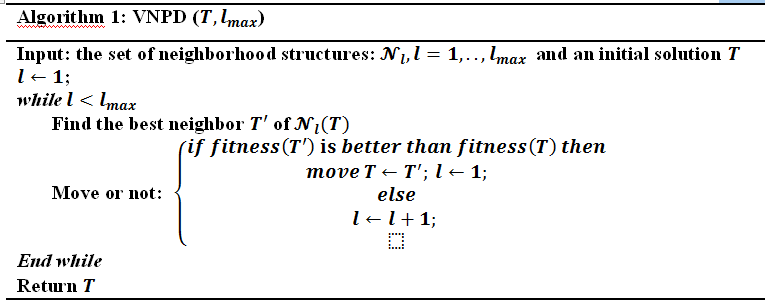 31
31
[Speaker Notes: Outre l’aspect fonctionnel et les contraintes de criticité, les systèmes TR2E doivent prendre en compte le respect des contraintes non-fonctionnelles, à savoir :

 Contraintes temporelles : les fonctionnalités du système doivent être rendues dans un délai fixe, au-delà cela correspond à un cas d’erreur. Bien entendu, un système TR doit être déterministe et prédictible de façon à respecter les exigences temporelles spécifiées. 
 [[Prévisibilité : Prévoir à un stade précoce les paramètres liés aux contraintes temporelles des tâches (échéance, WCET…),
 Déterminisme : Garantir que les temps d’exécution des tâches sont bornés, ]]
Le strict respect des échéances temporelles des tâches (ordonnançabilité) doit être vérifié.
Un résultat est considéré correct s’il satisfait les attentes fonctionnelles (exactitude des traitements effectués) et est délivré avant le dépassement des échéances. la réponse doit être logiquement correcte et produite avant une échéance donnée
 D’autres contraintes sont sur la consommation des ressources
ces contraintes sont essentiellement liées à l’aspect embarqué du système. Il faut que la consommation des ressources en terme d’empreinte mémoire, de temps processeur, de bande passante ou encore d’énergie ne dépasse jamais ce que l’architecture matérielle en fournit réellement.
 Et enfin, des contraintes  liées  à la répartition des nœuds
- Les tâches d’un système peuvent être distribuées sur différents nœuds de calcul communiquant entre eux par échanges de messages via un bus de communication. 
Pour cela, une couche logicielle particulière appelée support d’exécution ou intergiciel (Ang. Middelware) est nécessaire pour offrir les mécanismes assurant l’interopérabilité entre les nœuds hétérogènes d’une façon transparente au développeur.

-------------------------------------------------------------------------------------------------------------------------------------------------------------

En conclusion, le développement des  systèmes TR2E critiques est une tâche complexe du fait des nombreuses contraintes auxquelles ces systèmes sont soumis. L’approche d’ingénierie dirigée par les modèles (IDM) a prouvée son efficacité dans la réalisation des systèmes complexes.

 En conclusion, la réalisation d’un système TR2E critique est complexe car nous devons nous assurer qu’il satisfait différents types de contraintes propres à chacun de ces aspects (embarqués, temps-réel, répartis et critiques). 
 ----------------------------------------------------------------------------------------------------------------------------------------------------------
L'une des décisions les plus importantes lors de la conception des systèmes temps-réel réparties embarqués c'est l'allocation des modules logiciels aux nœuds matériels. Cette allocation doit minimiser les coûts matériels, tout en satisfaisant les exigences fonctionnelles et non-fonctionnelles de l'application. 
 De plus, il faut prévoir des mécanismes de répartition assurant l’interopérabilité entre les nœuds hétérogènes.

(contraintes temporelles, ressources matérielles limitées, etc.). 
[[L’objectif principal des travaux de recherches dans le domaine temps réel embarqué a toujours été de concevoir des systèmes TR2E qui soient optimisés pour les besoins des développeurs.]]

Notre problématique vise à concevoir une chaîne de production de systèmes TR2E qui inclut :

- Une Analyse de l’application à partir d’une description complète de sa partie applicative (composants applicatifs) et de sa partie exécutive (composants intergiciels)
- Le Déploiement automatique de l’application répartie ( séléction des composants requis)
 La Configuration automatique de l’intergiciel en fonction de l’application (paramétrisation des composants séléctionnés)
 Et l’ Optimisation automatique des composants applicatifs et intergiciels aux besoins de l’application

Particulièrement trois axes de recherche sont mis en œuvre :
 Les langages de description d’architecture notamment la nouvelle version du langage AADL
 Les intergiciels schizophrène notamment PolyORB
 ainsi que les techniques d’optimisation dirigées par les modèles]
Introduction
VNP algorithm
VNP application
Conclusions
VNP algorithm
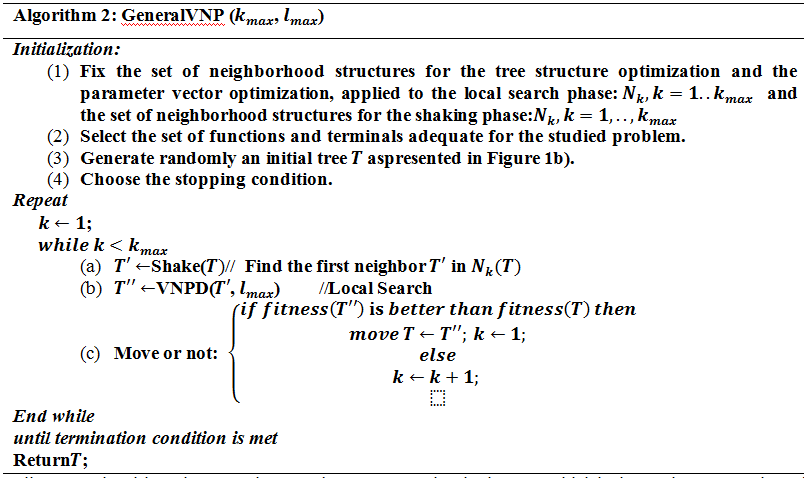 32
32
[Speaker Notes: Outre l’aspect fonctionnel et les contraintes de criticité, les systèmes TR2E doivent prendre en compte le respect des contraintes non-fonctionnelles, à savoir :

 Contraintes temporelles : les fonctionnalités du système doivent être rendues dans un délai fixe, au-delà cela correspond à un cas d’erreur. Bien entendu, un système TR doit être déterministe et prédictible de façon à respecter les exigences temporelles spécifiées. 
 [[Prévisibilité : Prévoir à un stade précoce les paramètres liés aux contraintes temporelles des tâches (échéance, WCET…),
 Déterminisme : Garantir que les temps d’exécution des tâches sont bornés, ]]
Le strict respect des échéances temporelles des tâches (ordonnançabilité) doit être vérifié.
Un résultat est considéré correct s’il satisfait les attentes fonctionnelles (exactitude des traitements effectués) et est délivré avant le dépassement des échéances. la réponse doit être logiquement correcte et produite avant une échéance donnée
 D’autres contraintes sont sur la consommation des ressources
ces contraintes sont essentiellement liées à l’aspect embarqué du système. Il faut que la consommation des ressources en terme d’empreinte mémoire, de temps processeur, de bande passante ou encore d’énergie ne dépasse jamais ce que l’architecture matérielle en fournit réellement.
 Et enfin, des contraintes  liées  à la répartition des nœuds
- Les tâches d’un système peuvent être distribuées sur différents nœuds de calcul communiquant entre eux par échanges de messages via un bus de communication. 
Pour cela, une couche logicielle particulière appelée support d’exécution ou intergiciel (Ang. Middelware) est nécessaire pour offrir les mécanismes assurant l’interopérabilité entre les nœuds hétérogènes d’une façon transparente au développeur.

-------------------------------------------------------------------------------------------------------------------------------------------------------------

En conclusion, le développement des  systèmes TR2E critiques est une tâche complexe du fait des nombreuses contraintes auxquelles ces systèmes sont soumis. L’approche d’ingénierie dirigée par les modèles (IDM) a prouvée son efficacité dans la réalisation des systèmes complexes.

 En conclusion, la réalisation d’un système TR2E critique est complexe car nous devons nous assurer qu’il satisfait différents types de contraintes propres à chacun de ces aspects (embarqués, temps-réel, répartis et critiques). 
 ----------------------------------------------------------------------------------------------------------------------------------------------------------
L'une des décisions les plus importantes lors de la conception des systèmes temps-réel réparties embarqués c'est l'allocation des modules logiciels aux nœuds matériels. Cette allocation doit minimiser les coûts matériels, tout en satisfaisant les exigences fonctionnelles et non-fonctionnelles de l'application. 
 De plus, il faut prévoir des mécanismes de répartition assurant l’interopérabilité entre les nœuds hétérogènes.

(contraintes temporelles, ressources matérielles limitées, etc.). 
[[L’objectif principal des travaux de recherches dans le domaine temps réel embarqué a toujours été de concevoir des systèmes TR2E qui soient optimisés pour les besoins des développeurs.]]

Notre problématique vise à concevoir une chaîne de production de systèmes TR2E qui inclut :

- Une Analyse de l’application à partir d’une description complète de sa partie applicative (composants applicatifs) et de sa partie exécutive (composants intergiciels)
- Le Déploiement automatique de l’application répartie ( séléction des composants requis)
 La Configuration automatique de l’intergiciel en fonction de l’application (paramétrisation des composants séléctionnés)
 Et l’ Optimisation automatique des composants applicatifs et intergiciels aux besoins de l’application

Particulièrement trois axes de recherche sont mis en œuvre :
 Les langages de description d’architecture notamment la nouvelle version du langage AADL
 Les intergiciels schizophrène notamment PolyORB
 ainsi que les techniques d’optimisation dirigées par les modèles]
Introduction
VNP algorithm
VNP application
Conclusions
Time forecasting problem
Time series forecasting is the use of a model to predict future values based on previously observed values. 
 The Mackey-Glass series is based on the Mackey-Glass differential equation (Mackey, 2002).
 The gas furnace data of Box and Jenkins was collected from a combustion process of a methane–air mixture (Box and Jenkins, 1976). 
  The fitness function is the Root Mean Square Error.
33
33
[Speaker Notes: Outre l’aspect fonctionnel et les contraintes de criticité, les systèmes TR2E doivent prendre en compte le respect des contraintes non-fonctionnelles, à savoir :

 Contraintes temporelles : les fonctionnalités du système doivent être rendues dans un délai fixe, au-delà cela correspond à un cas d’erreur. Bien entendu, un système TR doit être déterministe et prédictible de façon à respecter les exigences temporelles spécifiées. 
 [[Prévisibilité : Prévoir à un stade précoce les paramètres liés aux contraintes temporelles des tâches (échéance, WCET…),
 Déterminisme : Garantir que les temps d’exécution des tâches sont bornés, ]]
Le strict respect des échéances temporelles des tâches (ordonnançabilité) doit être vérifié.
Un résultat est considéré correct s’il satisfait les attentes fonctionnelles (exactitude des traitements effectués) et est délivré avant le dépassement des échéances. la réponse doit être logiquement correcte et produite avant une échéance donnée
 D’autres contraintes sont sur la consommation des ressources
ces contraintes sont essentiellement liées à l’aspect embarqué du système. Il faut que la consommation des ressources en terme d’empreinte mémoire, de temps processeur, de bande passante ou encore d’énergie ne dépasse jamais ce que l’architecture matérielle en fournit réellement.
 Et enfin, des contraintes  liées  à la répartition des nœuds
- Les tâches d’un système peuvent être distribuées sur différents nœuds de calcul communiquant entre eux par échanges de messages via un bus de communication. 
Pour cela, une couche logicielle particulière appelée support d’exécution ou intergiciel (Ang. Middelware) est nécessaire pour offrir les mécanismes assurant l’interopérabilité entre les nœuds hétérogènes d’une façon transparente au développeur.

-------------------------------------------------------------------------------------------------------------------------------------------------------------

En conclusion, le développement des  systèmes TR2E critiques est une tâche complexe du fait des nombreuses contraintes auxquelles ces systèmes sont soumis. L’approche d’ingénierie dirigée par les modèles (IDM) a prouvée son efficacité dans la réalisation des systèmes complexes.

 En conclusion, la réalisation d’un système TR2E critique est complexe car nous devons nous assurer qu’il satisfait différents types de contraintes propres à chacun de ces aspects (embarqués, temps-réel, répartis et critiques). 
 ----------------------------------------------------------------------------------------------------------------------------------------------------------
L'une des décisions les plus importantes lors de la conception des systèmes temps-réel réparties embarqués c'est l'allocation des modules logiciels aux nœuds matériels. Cette allocation doit minimiser les coûts matériels, tout en satisfaisant les exigences fonctionnelles et non-fonctionnelles de l'application. 
 De plus, il faut prévoir des mécanismes de répartition assurant l’interopérabilité entre les nœuds hétérogènes.

(contraintes temporelles, ressources matérielles limitées, etc.). 
[[L’objectif principal des travaux de recherches dans le domaine temps réel embarqué a toujours été de concevoir des systèmes TR2E qui soient optimisés pour les besoins des développeurs.]]

Notre problématique vise à concevoir une chaîne de production de systèmes TR2E qui inclut :

- Une Analyse de l’application à partir d’une description complète de sa partie applicative (composants applicatifs) et de sa partie exécutive (composants intergiciels)
- Le Déploiement automatique de l’application répartie ( séléction des composants requis)
 La Configuration automatique de l’intergiciel en fonction de l’application (paramétrisation des composants séléctionnés)
 Et l’ Optimisation automatique des composants applicatifs et intergiciels aux besoins de l’application

Particulièrement trois axes de recherche sont mis en œuvre :
 Les langages de description d’architecture notamment la nouvelle version du langage AADL
 Les intergiciels schizophrène notamment PolyORB
 ainsi que les techniques d’optimisation dirigées par les modèles]
Introduction
VNP algorithm
VNP application
Conclusions
Time forecasting problem
Mackey-Glass dataset results
34
34
[Speaker Notes: Outre l’aspect fonctionnel et les contraintes de criticité, les systèmes TR2E doivent prendre en compte le respect des contraintes non-fonctionnelles, à savoir :

 Contraintes temporelles : les fonctionnalités du système doivent être rendues dans un délai fixe, au-delà cela correspond à un cas d’erreur. Bien entendu, un système TR doit être déterministe et prédictible de façon à respecter les exigences temporelles spécifiées. 
 [[Prévisibilité : Prévoir à un stade précoce les paramètres liés aux contraintes temporelles des tâches (échéance, WCET…),
 Déterminisme : Garantir que les temps d’exécution des tâches sont bornés, ]]
Le strict respect des échéances temporelles des tâches (ordonnançabilité) doit être vérifié.
Un résultat est considéré correct s’il satisfait les attentes fonctionnelles (exactitude des traitements effectués) et est délivré avant le dépassement des échéances. la réponse doit être logiquement correcte et produite avant une échéance donnée
 D’autres contraintes sont sur la consommation des ressources
ces contraintes sont essentiellement liées à l’aspect embarqué du système. Il faut que la consommation des ressources en terme d’empreinte mémoire, de temps processeur, de bande passante ou encore d’énergie ne dépasse jamais ce que l’architecture matérielle en fournit réellement.
 Et enfin, des contraintes  liées  à la répartition des nœuds
- Les tâches d’un système peuvent être distribuées sur différents nœuds de calcul communiquant entre eux par échanges de messages via un bus de communication. 
Pour cela, une couche logicielle particulière appelée support d’exécution ou intergiciel (Ang. Middelware) est nécessaire pour offrir les mécanismes assurant l’interopérabilité entre les nœuds hétérogènes d’une façon transparente au développeur.

-------------------------------------------------------------------------------------------------------------------------------------------------------------

En conclusion, le développement des  systèmes TR2E critiques est une tâche complexe du fait des nombreuses contraintes auxquelles ces systèmes sont soumis. L’approche d’ingénierie dirigée par les modèles (IDM) a prouvée son efficacité dans la réalisation des systèmes complexes.

 En conclusion, la réalisation d’un système TR2E critique est complexe car nous devons nous assurer qu’il satisfait différents types de contraintes propres à chacun de ces aspects (embarqués, temps-réel, répartis et critiques). 
 ----------------------------------------------------------------------------------------------------------------------------------------------------------
L'une des décisions les plus importantes lors de la conception des systèmes temps-réel réparties embarqués c'est l'allocation des modules logiciels aux nœuds matériels. Cette allocation doit minimiser les coûts matériels, tout en satisfaisant les exigences fonctionnelles et non-fonctionnelles de l'application. 
 De plus, il faut prévoir des mécanismes de répartition assurant l’interopérabilité entre les nœuds hétérogènes.

(contraintes temporelles, ressources matérielles limitées, etc.). 
[[L’objectif principal des travaux de recherches dans le domaine temps réel embarqué a toujours été de concevoir des systèmes TR2E qui soient optimisés pour les besoins des développeurs.]]

Notre problématique vise à concevoir une chaîne de production de systèmes TR2E qui inclut :

- Une Analyse de l’application à partir d’une description complète de sa partie applicative (composants applicatifs) et de sa partie exécutive (composants intergiciels)
- Le Déploiement automatique de l’application répartie ( séléction des composants requis)
 La Configuration automatique de l’intergiciel en fonction de l’application (paramétrisation des composants séléctionnés)
 Et l’ Optimisation automatique des composants applicatifs et intergiciels aux besoins de l’application

Particulièrement trois axes de recherche sont mis en œuvre :
 Les langages de description d’architecture notamment la nouvelle version du langage AADL
 Les intergiciels schizophrène notamment PolyORB
 ainsi que les techniques d’optimisation dirigées par les modèles]
Introduction
VNP algorithm
VNP application
Conclusions
Time forecasting problem
Box and Jenkins dataset results
35
35
[Speaker Notes: Outre l’aspect fonctionnel et les contraintes de criticité, les systèmes TR2E doivent prendre en compte le respect des contraintes non-fonctionnelles, à savoir :

 Contraintes temporelles : les fonctionnalités du système doivent être rendues dans un délai fixe, au-delà cela correspond à un cas d’erreur. Bien entendu, un système TR doit être déterministe et prédictible de façon à respecter les exigences temporelles spécifiées. 
 [[Prévisibilité : Prévoir à un stade précoce les paramètres liés aux contraintes temporelles des tâches (échéance, WCET…),
 Déterminisme : Garantir que les temps d’exécution des tâches sont bornés, ]]
Le strict respect des échéances temporelles des tâches (ordonnançabilité) doit être vérifié.
Un résultat est considéré correct s’il satisfait les attentes fonctionnelles (exactitude des traitements effectués) et est délivré avant le dépassement des échéances. la réponse doit être logiquement correcte et produite avant une échéance donnée
 D’autres contraintes sont sur la consommation des ressources
ces contraintes sont essentiellement liées à l’aspect embarqué du système. Il faut que la consommation des ressources en terme d’empreinte mémoire, de temps processeur, de bande passante ou encore d’énergie ne dépasse jamais ce que l’architecture matérielle en fournit réellement.
 Et enfin, des contraintes  liées  à la répartition des nœuds
- Les tâches d’un système peuvent être distribuées sur différents nœuds de calcul communiquant entre eux par échanges de messages via un bus de communication. 
Pour cela, une couche logicielle particulière appelée support d’exécution ou intergiciel (Ang. Middelware) est nécessaire pour offrir les mécanismes assurant l’interopérabilité entre les nœuds hétérogènes d’une façon transparente au développeur.

-------------------------------------------------------------------------------------------------------------------------------------------------------------

En conclusion, le développement des  systèmes TR2E critiques est une tâche complexe du fait des nombreuses contraintes auxquelles ces systèmes sont soumis. L’approche d’ingénierie dirigée par les modèles (IDM) a prouvée son efficacité dans la réalisation des systèmes complexes.

 En conclusion, la réalisation d’un système TR2E critique est complexe car nous devons nous assurer qu’il satisfait différents types de contraintes propres à chacun de ces aspects (embarqués, temps-réel, répartis et critiques). 
 ----------------------------------------------------------------------------------------------------------------------------------------------------------
L'une des décisions les plus importantes lors de la conception des systèmes temps-réel réparties embarqués c'est l'allocation des modules logiciels aux nœuds matériels. Cette allocation doit minimiser les coûts matériels, tout en satisfaisant les exigences fonctionnelles et non-fonctionnelles de l'application. 
 De plus, il faut prévoir des mécanismes de répartition assurant l’interopérabilité entre les nœuds hétérogènes.

(contraintes temporelles, ressources matérielles limitées, etc.). 
[[L’objectif principal des travaux de recherches dans le domaine temps réel embarqué a toujours été de concevoir des systèmes TR2E qui soient optimisés pour les besoins des développeurs.]]

Notre problématique vise à concevoir une chaîne de production de systèmes TR2E qui inclut :

- Une Analyse de l’application à partir d’une description complète de sa partie applicative (composants applicatifs) et de sa partie exécutive (composants intergiciels)
- Le Déploiement automatique de l’application répartie ( séléction des composants requis)
 La Configuration automatique de l’intergiciel en fonction de l’application (paramétrisation des composants séléctionnés)
 Et l’ Optimisation automatique des composants applicatifs et intergiciels aux besoins de l’application

Particulièrement trois axes de recherche sont mis en œuvre :
 Les langages de description d’architecture notamment la nouvelle version du langage AADL
 Les intergiciels schizophrène notamment PolyORB
 ainsi que les techniques d’optimisation dirigées par les modèles]
Introduction
VNP algorithm
VNP application
Conclusions
Classification problem
Classification consists on predicting the appropriate class of an input vector based on a set of attributes.
 We choose five datasets of radically different nature which are the Iris, Wine, Statlog, Glass identification and Yeast datasets
 The performance measure is the Accuracy
36
36
[Speaker Notes: Outre l’aspect fonctionnel et les contraintes de criticité, les systèmes TR2E doivent prendre en compte le respect des contraintes non-fonctionnelles, à savoir :

 Contraintes temporelles : les fonctionnalités du système doivent être rendues dans un délai fixe, au-delà cela correspond à un cas d’erreur. Bien entendu, un système TR doit être déterministe et prédictible de façon à respecter les exigences temporelles spécifiées. 
 [[Prévisibilité : Prévoir à un stade précoce les paramètres liés aux contraintes temporelles des tâches (échéance, WCET…),
 Déterminisme : Garantir que les temps d’exécution des tâches sont bornés, ]]
Le strict respect des échéances temporelles des tâches (ordonnançabilité) doit être vérifié.
Un résultat est considéré correct s’il satisfait les attentes fonctionnelles (exactitude des traitements effectués) et est délivré avant le dépassement des échéances. la réponse doit être logiquement correcte et produite avant une échéance donnée
 D’autres contraintes sont sur la consommation des ressources
ces contraintes sont essentiellement liées à l’aspect embarqué du système. Il faut que la consommation des ressources en terme d’empreinte mémoire, de temps processeur, de bande passante ou encore d’énergie ne dépasse jamais ce que l’architecture matérielle en fournit réellement.
 Et enfin, des contraintes  liées  à la répartition des nœuds
- Les tâches d’un système peuvent être distribuées sur différents nœuds de calcul communiquant entre eux par échanges de messages via un bus de communication. 
Pour cela, une couche logicielle particulière appelée support d’exécution ou intergiciel (Ang. Middelware) est nécessaire pour offrir les mécanismes assurant l’interopérabilité entre les nœuds hétérogènes d’une façon transparente au développeur.

-------------------------------------------------------------------------------------------------------------------------------------------------------------

En conclusion, le développement des  systèmes TR2E critiques est une tâche complexe du fait des nombreuses contraintes auxquelles ces systèmes sont soumis. L’approche d’ingénierie dirigée par les modèles (IDM) a prouvée son efficacité dans la réalisation des systèmes complexes.

 En conclusion, la réalisation d’un système TR2E critique est complexe car nous devons nous assurer qu’il satisfait différents types de contraintes propres à chacun de ces aspects (embarqués, temps-réel, répartis et critiques). 
 ----------------------------------------------------------------------------------------------------------------------------------------------------------
L'une des décisions les plus importantes lors de la conception des systèmes temps-réel réparties embarqués c'est l'allocation des modules logiciels aux nœuds matériels. Cette allocation doit minimiser les coûts matériels, tout en satisfaisant les exigences fonctionnelles et non-fonctionnelles de l'application. 
 De plus, il faut prévoir des mécanismes de répartition assurant l’interopérabilité entre les nœuds hétérogènes.

(contraintes temporelles, ressources matérielles limitées, etc.). 
[[L’objectif principal des travaux de recherches dans le domaine temps réel embarqué a toujours été de concevoir des systèmes TR2E qui soient optimisés pour les besoins des développeurs.]]

Notre problématique vise à concevoir une chaîne de production de systèmes TR2E qui inclut :

- Une Analyse de l’application à partir d’une description complète de sa partie applicative (composants applicatifs) et de sa partie exécutive (composants intergiciels)
- Le Déploiement automatique de l’application répartie ( séléction des composants requis)
 La Configuration automatique de l’intergiciel en fonction de l’application (paramétrisation des composants séléctionnés)
 Et l’ Optimisation automatique des composants applicatifs et intergiciels aux besoins de l’application

Particulièrement trois axes de recherche sont mis en œuvre :
 Les langages de description d’architecture notamment la nouvelle version du langage AADL
 Les intergiciels schizophrène notamment PolyORB
 ainsi que les techniques d’optimisation dirigées par les modèles]
Introduction
VNP algorithm
VNP application
Conclusions
Classification problem
Datasets characteristics
37
37
[Speaker Notes: Outre l’aspect fonctionnel et les contraintes de criticité, les systèmes TR2E doivent prendre en compte le respect des contraintes non-fonctionnelles, à savoir :

 Contraintes temporelles : les fonctionnalités du système doivent être rendues dans un délai fixe, au-delà cela correspond à un cas d’erreur. Bien entendu, un système TR doit être déterministe et prédictible de façon à respecter les exigences temporelles spécifiées. 
 [[Prévisibilité : Prévoir à un stade précoce les paramètres liés aux contraintes temporelles des tâches (échéance, WCET…),
 Déterminisme : Garantir que les temps d’exécution des tâches sont bornés, ]]
Le strict respect des échéances temporelles des tâches (ordonnançabilité) doit être vérifié.
Un résultat est considéré correct s’il satisfait les attentes fonctionnelles (exactitude des traitements effectués) et est délivré avant le dépassement des échéances. la réponse doit être logiquement correcte et produite avant une échéance donnée
 D’autres contraintes sont sur la consommation des ressources
ces contraintes sont essentiellement liées à l’aspect embarqué du système. Il faut que la consommation des ressources en terme d’empreinte mémoire, de temps processeur, de bande passante ou encore d’énergie ne dépasse jamais ce que l’architecture matérielle en fournit réellement.
 Et enfin, des contraintes  liées  à la répartition des nœuds
- Les tâches d’un système peuvent être distribuées sur différents nœuds de calcul communiquant entre eux par échanges de messages via un bus de communication. 
Pour cela, une couche logicielle particulière appelée support d’exécution ou intergiciel (Ang. Middelware) est nécessaire pour offrir les mécanismes assurant l’interopérabilité entre les nœuds hétérogènes d’une façon transparente au développeur.

-------------------------------------------------------------------------------------------------------------------------------------------------------------

En conclusion, le développement des  systèmes TR2E critiques est une tâche complexe du fait des nombreuses contraintes auxquelles ces systèmes sont soumis. L’approche d’ingénierie dirigée par les modèles (IDM) a prouvée son efficacité dans la réalisation des systèmes complexes.

 En conclusion, la réalisation d’un système TR2E critique est complexe car nous devons nous assurer qu’il satisfait différents types de contraintes propres à chacun de ces aspects (embarqués, temps-réel, répartis et critiques). 
 ----------------------------------------------------------------------------------------------------------------------------------------------------------
L'une des décisions les plus importantes lors de la conception des systèmes temps-réel réparties embarqués c'est l'allocation des modules logiciels aux nœuds matériels. Cette allocation doit minimiser les coûts matériels, tout en satisfaisant les exigences fonctionnelles et non-fonctionnelles de l'application. 
 De plus, il faut prévoir des mécanismes de répartition assurant l’interopérabilité entre les nœuds hétérogènes.

(contraintes temporelles, ressources matérielles limitées, etc.). 
[[L’objectif principal des travaux de recherches dans le domaine temps réel embarqué a toujours été de concevoir des systèmes TR2E qui soient optimisés pour les besoins des développeurs.]]

Notre problématique vise à concevoir une chaîne de production de systèmes TR2E qui inclut :

- Une Analyse de l’application à partir d’une description complète de sa partie applicative (composants applicatifs) et de sa partie exécutive (composants intergiciels)
- Le Déploiement automatique de l’application répartie ( séléction des composants requis)
 La Configuration automatique de l’intergiciel en fonction de l’application (paramétrisation des composants séléctionnés)
 Et l’ Optimisation automatique des composants applicatifs et intergiciels aux besoins de l’application

Particulièrement trois axes de recherche sont mis en œuvre :
 Les langages de description d’architecture notamment la nouvelle version du langage AADL
 Les intergiciels schizophrène notamment PolyORB
 ainsi que les techniques d’optimisation dirigées par les modèles]
Introduction
VNP algorithm
VNP application
Conclusions
Classification problem
Classification results
38
38
[Speaker Notes: Outre l’aspect fonctionnel et les contraintes de criticité, les systèmes TR2E doivent prendre en compte le respect des contraintes non-fonctionnelles, à savoir :

 Contraintes temporelles : les fonctionnalités du système doivent être rendues dans un délai fixe, au-delà cela correspond à un cas d’erreur. Bien entendu, un système TR doit être déterministe et prédictible de façon à respecter les exigences temporelles spécifiées. 
 [[Prévisibilité : Prévoir à un stade précoce les paramètres liés aux contraintes temporelles des tâches (échéance, WCET…),
 Déterminisme : Garantir que les temps d’exécution des tâches sont bornés, ]]
Le strict respect des échéances temporelles des tâches (ordonnançabilité) doit être vérifié.
Un résultat est considéré correct s’il satisfait les attentes fonctionnelles (exactitude des traitements effectués) et est délivré avant le dépassement des échéances. la réponse doit être logiquement correcte et produite avant une échéance donnée
 D’autres contraintes sont sur la consommation des ressources
ces contraintes sont essentiellement liées à l’aspect embarqué du système. Il faut que la consommation des ressources en terme d’empreinte mémoire, de temps processeur, de bande passante ou encore d’énergie ne dépasse jamais ce que l’architecture matérielle en fournit réellement.
 Et enfin, des contraintes  liées  à la répartition des nœuds
- Les tâches d’un système peuvent être distribuées sur différents nœuds de calcul communiquant entre eux par échanges de messages via un bus de communication. 
Pour cela, une couche logicielle particulière appelée support d’exécution ou intergiciel (Ang. Middelware) est nécessaire pour offrir les mécanismes assurant l’interopérabilité entre les nœuds hétérogènes d’une façon transparente au développeur.

-------------------------------------------------------------------------------------------------------------------------------------------------------------

En conclusion, le développement des  systèmes TR2E critiques est une tâche complexe du fait des nombreuses contraintes auxquelles ces systèmes sont soumis. L’approche d’ingénierie dirigée par les modèles (IDM) a prouvée son efficacité dans la réalisation des systèmes complexes.

 En conclusion, la réalisation d’un système TR2E critique est complexe car nous devons nous assurer qu’il satisfait différents types de contraintes propres à chacun de ces aspects (embarqués, temps-réel, répartis et critiques). 
 ----------------------------------------------------------------------------------------------------------------------------------------------------------
L'une des décisions les plus importantes lors de la conception des systèmes temps-réel réparties embarqués c'est l'allocation des modules logiciels aux nœuds matériels. Cette allocation doit minimiser les coûts matériels, tout en satisfaisant les exigences fonctionnelles et non-fonctionnelles de l'application. 
 De plus, il faut prévoir des mécanismes de répartition assurant l’interopérabilité entre les nœuds hétérogènes.

(contraintes temporelles, ressources matérielles limitées, etc.). 
[[L’objectif principal des travaux de recherches dans le domaine temps réel embarqué a toujours été de concevoir des systèmes TR2E qui soient optimisés pour les besoins des développeurs.]]

Notre problématique vise à concevoir une chaîne de production de systèmes TR2E qui inclut :

- Une Analyse de l’application à partir d’une description complète de sa partie applicative (composants applicatifs) et de sa partie exécutive (composants intergiciels)
- Le Déploiement automatique de l’application répartie ( séléction des composants requis)
 La Configuration automatique de l’intergiciel en fonction de l’application (paramétrisation des composants séléctionnés)
 Et l’ Optimisation automatique des composants applicatifs et intergiciels aux besoins de l’application

Particulièrement trois axes de recherche sont mis en œuvre :
 Les langages de description d’architecture notamment la nouvelle version du langage AADL
 Les intergiciels schizophrène notamment PolyORB
 ainsi que les techniques d’optimisation dirigées par les modèles]
Preventive maintenance planning in railway transportation
Introduction
VNP algorithm
VNP application
Conclusions
Overview
 Railway transportation is highly regulated by the state.
 The maintenance of the railway is important for keeping freight and        passenger trains moving safely. 
 Railroad companies make an inspection run for each time period and record the characteristic of found defects. 
 If a defect does not satisfy Federal Railroad Administration (FRA) standards, then it is classified as a red tag and must be repaired immediately. Otherwise the defect belongs to yellow class and its fixation is not urgent.
 The Railway Application Section (RAS) provides the historic of the data describing the status of a several numbers of points in the railway.
39
39
[Speaker Notes: Outre l’aspect fonctionnel et les contraintes de criticité, les systèmes TR2E doivent prendre en compte le respect des contraintes non-fonctionnelles, à savoir :

 Contraintes temporelles : les fonctionnalités du système doivent être rendues dans un délai fixe, au-delà cela correspond à un cas d’erreur. Bien entendu, un système TR doit être déterministe et prédictible de façon à respecter les exigences temporelles spécifiées. 
 [[Prévisibilité : Prévoir à un stade précoce les paramètres liés aux contraintes temporelles des tâches (échéance, WCET…),
 Déterminisme : Garantir que les temps d’exécution des tâches sont bornés, ]]
Le strict respect des échéances temporelles des tâches (ordonnançabilité) doit être vérifié.
Un résultat est considéré correct s’il satisfait les attentes fonctionnelles (exactitude des traitements effectués) et est délivré avant le dépassement des échéances. la réponse doit être logiquement correcte et produite avant une échéance donnée
 D’autres contraintes sont sur la consommation des ressources
ces contraintes sont essentiellement liées à l’aspect embarqué du système. Il faut que la consommation des ressources en terme d’empreinte mémoire, de temps processeur, de bande passante ou encore d’énergie ne dépasse jamais ce que l’architecture matérielle en fournit réellement.
 Et enfin, des contraintes  liées  à la répartition des nœuds
- Les tâches d’un système peuvent être distribuées sur différents nœuds de calcul communiquant entre eux par échanges de messages via un bus de communication. 
Pour cela, une couche logicielle particulière appelée support d’exécution ou intergiciel (Ang. Middelware) est nécessaire pour offrir les mécanismes assurant l’interopérabilité entre les nœuds hétérogènes d’une façon transparente au développeur.

-------------------------------------------------------------------------------------------------------------------------------------------------------------

En conclusion, le développement des  systèmes TR2E critiques est une tâche complexe du fait des nombreuses contraintes auxquelles ces systèmes sont soumis. L’approche d’ingénierie dirigée par les modèles (IDM) a prouvée son efficacité dans la réalisation des systèmes complexes.

 En conclusion, la réalisation d’un système TR2E critique est complexe car nous devons nous assurer qu’il satisfait différents types de contraintes propres à chacun de ces aspects (embarqués, temps-réel, répartis et critiques). 
 ----------------------------------------------------------------------------------------------------------------------------------------------------------
L'une des décisions les plus importantes lors de la conception des systèmes temps-réel réparties embarqués c'est l'allocation des modules logiciels aux nœuds matériels. Cette allocation doit minimiser les coûts matériels, tout en satisfaisant les exigences fonctionnelles et non-fonctionnelles de l'application. 
 De plus, il faut prévoir des mécanismes de répartition assurant l’interopérabilité entre les nœuds hétérogènes.

(contraintes temporelles, ressources matérielles limitées, etc.). 
[[L’objectif principal des travaux de recherches dans le domaine temps réel embarqué a toujours été de concevoir des systèmes TR2E qui soient optimisés pour les besoins des développeurs.]]

Notre problématique vise à concevoir une chaîne de production de systèmes TR2E qui inclut :

- Une Analyse de l’application à partir d’une description complète de sa partie applicative (composants applicatifs) et de sa partie exécutive (composants intergiciels)
- Le Déploiement automatique de l’application répartie ( séléction des composants requis)
 La Configuration automatique de l’intergiciel en fonction de l’application (paramétrisation des composants séléctionnés)
 Et l’ Optimisation automatique des composants applicatifs et intergiciels aux besoins de l’application

Particulièrement trois axes de recherche sont mis en œuvre :
 Les langages de description d’architecture notamment la nouvelle version du langage AADL
 Les intergiciels schizophrène notamment PolyORB
 ainsi que les techniques d’optimisation dirigées par les modèles]
Preventive maintenance planning in railway transportation
Introduction
VNP algorithm
VNP application
Conclusions
2015 RAS Problem Solving Competition  is to predict the color of a selected defect in a predefined milepost value after a given period.
Problematic
40
40
[Speaker Notes: Outre l’aspect fonctionnel et les contraintes de criticité, les systèmes TR2E doivent prendre en compte le respect des contraintes non-fonctionnelles, à savoir :

 Contraintes temporelles : les fonctionnalités du système doivent être rendues dans un délai fixe, au-delà cela correspond à un cas d’erreur. Bien entendu, un système TR doit être déterministe et prédictible de façon à respecter les exigences temporelles spécifiées. 
 [[Prévisibilité : Prévoir à un stade précoce les paramètres liés aux contraintes temporelles des tâches (échéance, WCET…),
 Déterminisme : Garantir que les temps d’exécution des tâches sont bornés, ]]
Le strict respect des échéances temporelles des tâches (ordonnançabilité) doit être vérifié.
Un résultat est considéré correct s’il satisfait les attentes fonctionnelles (exactitude des traitements effectués) et est délivré avant le dépassement des échéances. la réponse doit être logiquement correcte et produite avant une échéance donnée
 D’autres contraintes sont sur la consommation des ressources
ces contraintes sont essentiellement liées à l’aspect embarqué du système. Il faut que la consommation des ressources en terme d’empreinte mémoire, de temps processeur, de bande passante ou encore d’énergie ne dépasse jamais ce que l’architecture matérielle en fournit réellement.
 Et enfin, des contraintes  liées  à la répartition des nœuds
- Les tâches d’un système peuvent être distribuées sur différents nœuds de calcul communiquant entre eux par échanges de messages via un bus de communication. 
Pour cela, une couche logicielle particulière appelée support d’exécution ou intergiciel (Ang. Middelware) est nécessaire pour offrir les mécanismes assurant l’interopérabilité entre les nœuds hétérogènes d’une façon transparente au développeur.

-------------------------------------------------------------------------------------------------------------------------------------------------------------

En conclusion, le développement des  systèmes TR2E critiques est une tâche complexe du fait des nombreuses contraintes auxquelles ces systèmes sont soumis. L’approche d’ingénierie dirigée par les modèles (IDM) a prouvée son efficacité dans la réalisation des systèmes complexes.

 En conclusion, la réalisation d’un système TR2E critique est complexe car nous devons nous assurer qu’il satisfait différents types de contraintes propres à chacun de ces aspects (embarqués, temps-réel, répartis et critiques). 
 ----------------------------------------------------------------------------------------------------------------------------------------------------------
L'une des décisions les plus importantes lors de la conception des systèmes temps-réel réparties embarqués c'est l'allocation des modules logiciels aux nœuds matériels. Cette allocation doit minimiser les coûts matériels, tout en satisfaisant les exigences fonctionnelles et non-fonctionnelles de l'application. 
 De plus, il faut prévoir des mécanismes de répartition assurant l’interopérabilité entre les nœuds hétérogènes.

(contraintes temporelles, ressources matérielles limitées, etc.). 
[[L’objectif principal des travaux de recherches dans le domaine temps réel embarqué a toujours été de concevoir des systèmes TR2E qui soient optimisés pour les besoins des développeurs.]]

Notre problématique vise à concevoir une chaîne de production de systèmes TR2E qui inclut :

- Une Analyse de l’application à partir d’une description complète de sa partie applicative (composants applicatifs) et de sa partie exécutive (composants intergiciels)
- Le Déploiement automatique de l’application répartie ( séléction des composants requis)
 La Configuration automatique de l’intergiciel en fonction de l’application (paramétrisation des composants séléctionnés)
 Et l’ Optimisation automatique des composants applicatifs et intergiciels aux besoins de l’application

Particulièrement trois axes de recherche sont mis en œuvre :
 Les langages de description d’architecture notamment la nouvelle version du langage AADL
 Les intergiciels schizophrène notamment PolyORB
 ainsi que les techniques d’optimisation dirigées par les modèles]
Preventive maintenance planning in railway transportation
Introduction
VNP algorithm
VNP application
Conclusions
we can extract two different problems:
 Prevision problem: The prediction of the attribute values responsible for the determination of the defect severity after a selected number of days.
 Classification problem: we use the updated attribute values to classify a given defect ( VNP indicates if the defect color is red or yellow).
 VNP algorithm is flexible to be applied in the classification and the prediction fields.
      Honor Mention
Solution
41
41
[Speaker Notes: Outre l’aspect fonctionnel et les contraintes de criticité, les systèmes TR2E doivent prendre en compte le respect des contraintes non-fonctionnelles, à savoir :

 Contraintes temporelles : les fonctionnalités du système doivent être rendues dans un délai fixe, au-delà cela correspond à un cas d’erreur. Bien entendu, un système TR doit être déterministe et prédictible de façon à respecter les exigences temporelles spécifiées. 
 [[Prévisibilité : Prévoir à un stade précoce les paramètres liés aux contraintes temporelles des tâches (échéance, WCET…),
 Déterminisme : Garantir que les temps d’exécution des tâches sont bornés, ]]
Le strict respect des échéances temporelles des tâches (ordonnançabilité) doit être vérifié.
Un résultat est considéré correct s’il satisfait les attentes fonctionnelles (exactitude des traitements effectués) et est délivré avant le dépassement des échéances. la réponse doit être logiquement correcte et produite avant une échéance donnée
 D’autres contraintes sont sur la consommation des ressources
ces contraintes sont essentiellement liées à l’aspect embarqué du système. Il faut que la consommation des ressources en terme d’empreinte mémoire, de temps processeur, de bande passante ou encore d’énergie ne dépasse jamais ce que l’architecture matérielle en fournit réellement.
 Et enfin, des contraintes  liées  à la répartition des nœuds
- Les tâches d’un système peuvent être distribuées sur différents nœuds de calcul communiquant entre eux par échanges de messages via un bus de communication. 
Pour cela, une couche logicielle particulière appelée support d’exécution ou intergiciel (Ang. Middelware) est nécessaire pour offrir les mécanismes assurant l’interopérabilité entre les nœuds hétérogènes d’une façon transparente au développeur.

-------------------------------------------------------------------------------------------------------------------------------------------------------------

En conclusion, le développement des  systèmes TR2E critiques est une tâche complexe du fait des nombreuses contraintes auxquelles ces systèmes sont soumis. L’approche d’ingénierie dirigée par les modèles (IDM) a prouvée son efficacité dans la réalisation des systèmes complexes.

 En conclusion, la réalisation d’un système TR2E critique est complexe car nous devons nous assurer qu’il satisfait différents types de contraintes propres à chacun de ces aspects (embarqués, temps-réel, répartis et critiques). 
 ----------------------------------------------------------------------------------------------------------------------------------------------------------
L'une des décisions les plus importantes lors de la conception des systèmes temps-réel réparties embarqués c'est l'allocation des modules logiciels aux nœuds matériels. Cette allocation doit minimiser les coûts matériels, tout en satisfaisant les exigences fonctionnelles et non-fonctionnelles de l'application. 
 De plus, il faut prévoir des mécanismes de répartition assurant l’interopérabilité entre les nœuds hétérogènes.

(contraintes temporelles, ressources matérielles limitées, etc.). 
[[L’objectif principal des travaux de recherches dans le domaine temps réel embarqué a toujours été de concevoir des systèmes TR2E qui soient optimisés pour les besoins des développeurs.]]

Notre problématique vise à concevoir une chaîne de production de systèmes TR2E qui inclut :

- Une Analyse de l’application à partir d’une description complète de sa partie applicative (composants applicatifs) et de sa partie exécutive (composants intergiciels)
- Le Déploiement automatique de l’application répartie ( séléction des composants requis)
 La Configuration automatique de l’intergiciel en fonction de l’application (paramétrisation des composants séléctionnés)
 Et l’ Optimisation automatique des composants applicatifs et intergiciels aux besoins de l’application

Particulièrement trois axes de recherche sont mis en œuvre :
 Les langages de description d’architecture notamment la nouvelle version du langage AADL
 Les intergiciels schizophrène notamment PolyORB
 ainsi que les techniques d’optimisation dirigées par les modèles]
Introduction
VNP algorithm
VNP application
Conclusions
Conclusions
New algorithm  introduction called VNP and based on local search and manipulating programs;
 New solution representation ameliorating the property of generalization;
 The optimization combining simultaneously the structure of the tree and its corresponding parameters;
 VNP algorithm application on two types of time series problems and five datasets of classification;
 The results indicating the good generalization  and the effectiveness of the algorithm.
42
nenadmladenovic12@gmail.com
42
[Speaker Notes: Outre l’aspect fonctionnel et les contraintes de criticité, les systèmes TR2E doivent prendre en compte le respect des contraintes non-fonctionnelles, à savoir :

 Contraintes temporelles : les fonctionnalités du système doivent être rendues dans un délai fixe, au-delà cela correspond à un cas d’erreur. Bien entendu, un système TR doit être déterministe et prédictible de façon à respecter les exigences temporelles spécifiées. 
 [[Prévisibilité : Prévoir à un stade précoce les paramètres liés aux contraintes temporelles des tâches (échéance, WCET…),
 Déterminisme : Garantir que les temps d’exécution des tâches sont bornés, ]]
Le strict respect des échéances temporelles des tâches (ordonnançabilité) doit être vérifié.
Un résultat est considéré correct s’il satisfait les attentes fonctionnelles (exactitude des traitements effectués) et est délivré avant le dépassement des échéances. la réponse doit être logiquement correcte et produite avant une échéance donnée
 D’autres contraintes sont sur la consommation des ressources
ces contraintes sont essentiellement liées à l’aspect embarqué du système. Il faut que la consommation des ressources en terme d’empreinte mémoire, de temps processeur, de bande passante ou encore d’énergie ne dépasse jamais ce que l’architecture matérielle en fournit réellement.
 Et enfin, des contraintes  liées  à la répartition des nœuds
- Les tâches d’un système peuvent être distribuées sur différents nœuds de calcul communiquant entre eux par échanges de messages via un bus de communication. 
Pour cela, une couche logicielle particulière appelée support d’exécution ou intergiciel (Ang. Middelware) est nécessaire pour offrir les mécanismes assurant l’interopérabilité entre les nœuds hétérogènes d’une façon transparente au développeur.

-------------------------------------------------------------------------------------------------------------------------------------------------------------

En conclusion, le développement des  systèmes TR2E critiques est une tâche complexe du fait des nombreuses contraintes auxquelles ces systèmes sont soumis. L’approche d’ingénierie dirigée par les modèles (IDM) a prouvée son efficacité dans la réalisation des systèmes complexes.

 En conclusion, la réalisation d’un système TR2E critique est complexe car nous devons nous assurer qu’il satisfait différents types de contraintes propres à chacun de ces aspects (embarqués, temps-réel, répartis et critiques). 
 ----------------------------------------------------------------------------------------------------------------------------------------------------------
L'une des décisions les plus importantes lors de la conception des systèmes temps-réel réparties embarqués c'est l'allocation des modules logiciels aux nœuds matériels. Cette allocation doit minimiser les coûts matériels, tout en satisfaisant les exigences fonctionnelles et non-fonctionnelles de l'application. 
 De plus, il faut prévoir des mécanismes de répartition assurant l’interopérabilité entre les nœuds hétérogènes.

(contraintes temporelles, ressources matérielles limitées, etc.). 
[[L’objectif principal des travaux de recherches dans le domaine temps réel embarqué a toujours été de concevoir des systèmes TR2E qui soient optimisés pour les besoins des développeurs.]]

Notre problématique vise à concevoir une chaîne de production de systèmes TR2E qui inclut :

- Une Analyse de l’application à partir d’une description complète de sa partie applicative (composants applicatifs) et de sa partie exécutive (composants intergiciels)
- Le Déploiement automatique de l’application répartie ( séléction des composants requis)
 La Configuration automatique de l’intergiciel en fonction de l’application (paramétrisation des composants séléctionnés)
 Et l’ Optimisation automatique des composants applicatifs et intergiciels aux besoins de l’application

Particulièrement trois axes de recherche sont mis en œuvre :
 Les langages de description d’architecture notamment la nouvelle version du langage AADL
 Les intergiciels schizophrène notamment PolyORB
 ainsi que les techniques d’optimisation dirigées par les modèles]